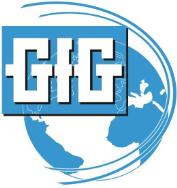 February 27, 2013

G450 / G460
Basic Operation

GfG Instrumentation, 
Ann Arbor, MI  48108

Toll free:  (800) 959-0329

Internet: www.gfg-inc.com
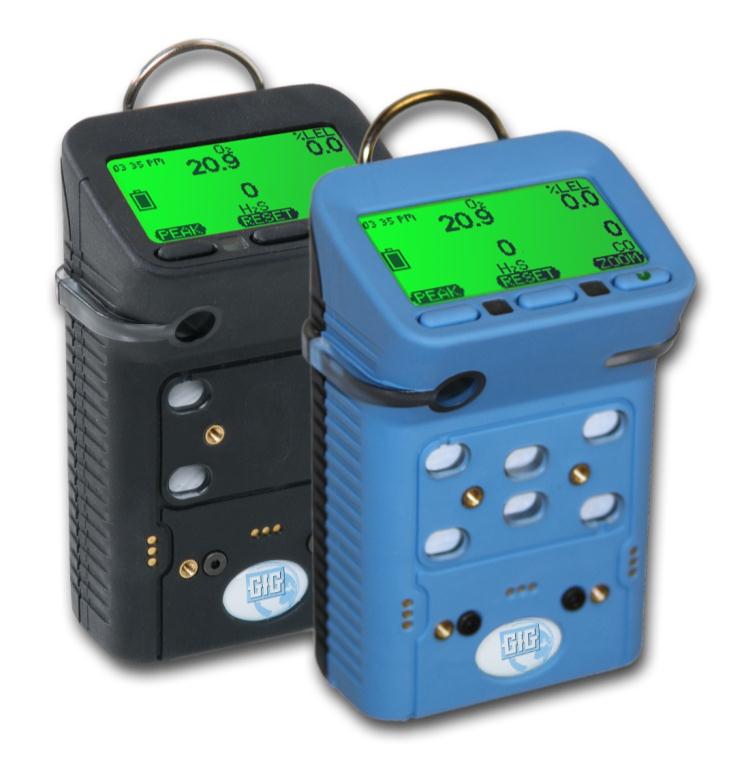 PELIGROS ATMOSFERICOS MAS COMUNES
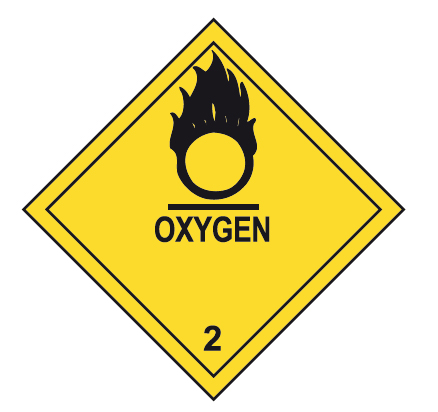 Deficiencia de Oxigeno
Exceso de Oxygen 
Presencia de gases toxicos 
Presencia de gases combustibles
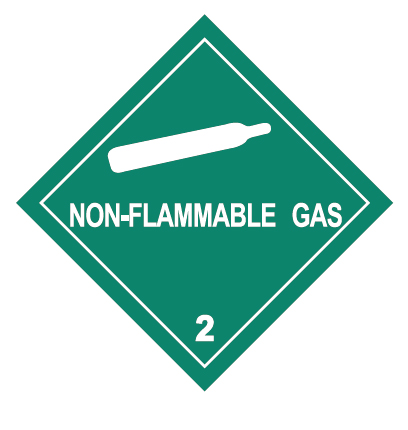 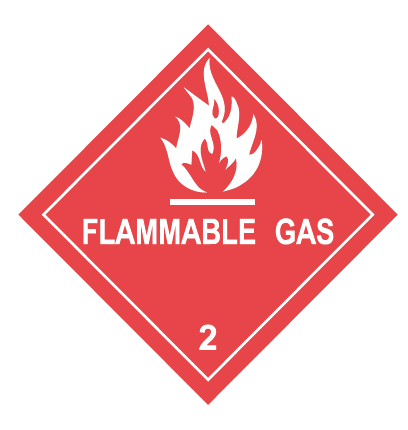 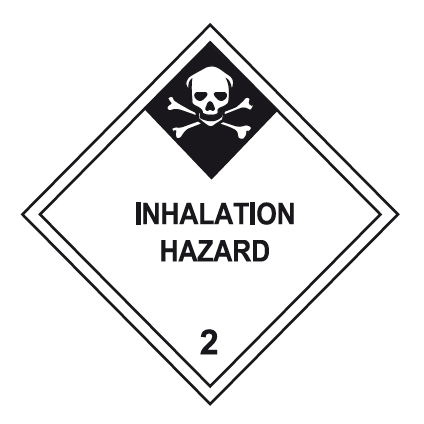 Measuring Oxygen (Deficiency and Enrichment)
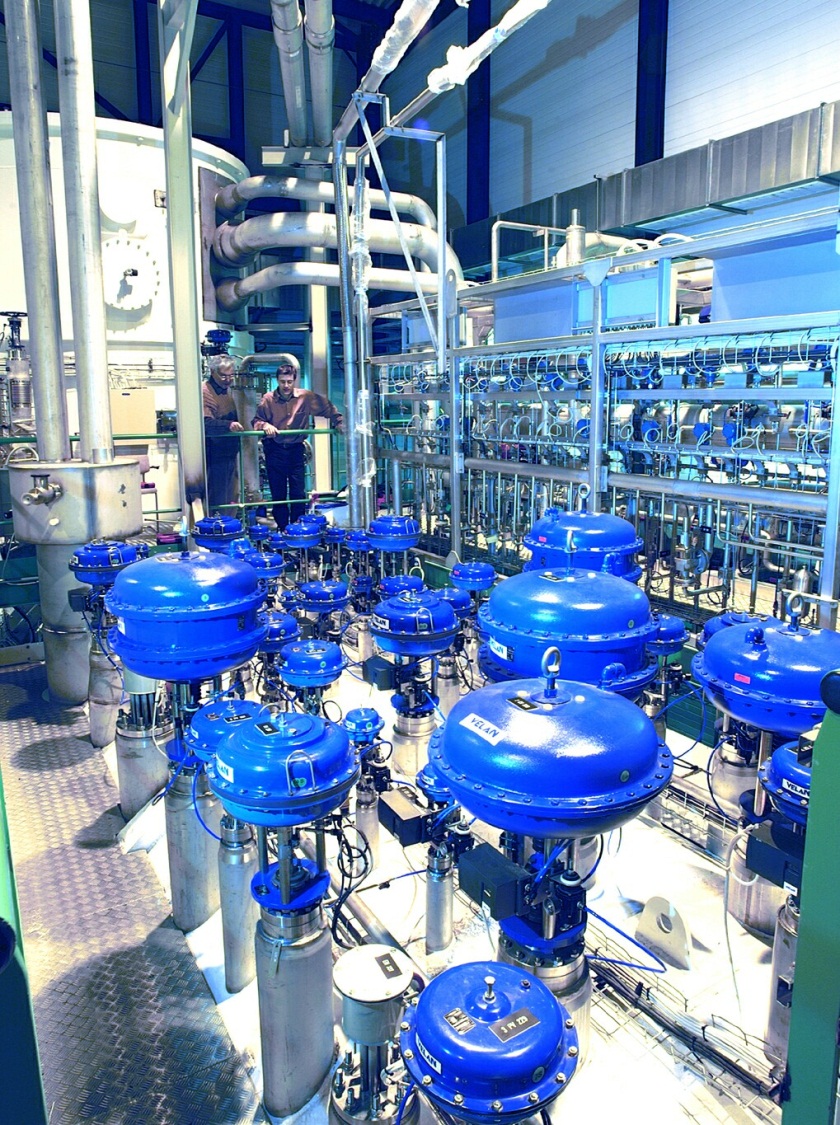 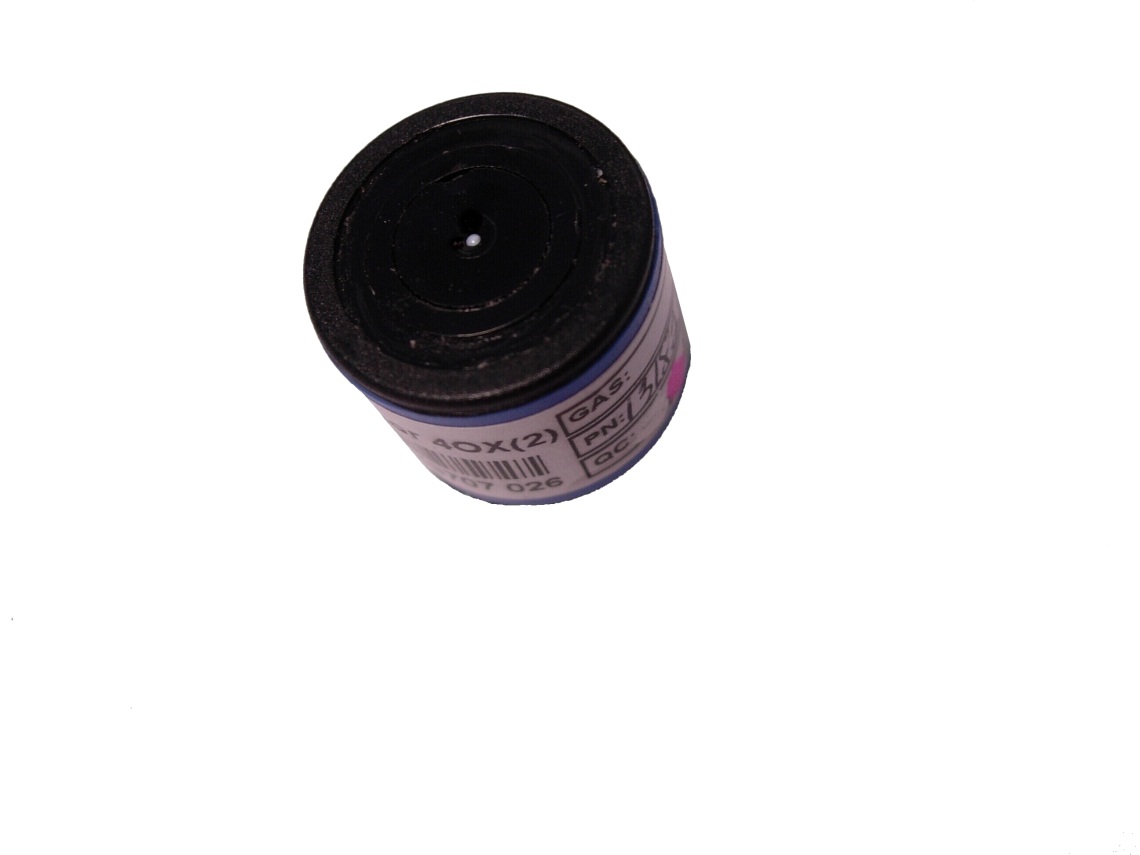 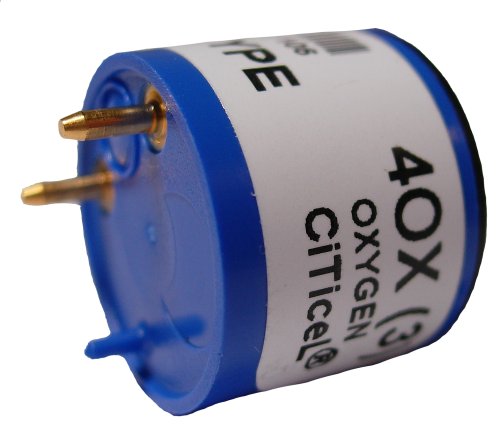 Height
Atm. Pressure
PO2
feet
meters
mmHg
mmHg
kPa
16,000
4,810
421.8
88.4
11.8
10,000
3,050
529.7
111.0
14.8
5,000
1,525
636.1
133.3
17.8
3,000
915
683.3
143.3
19.1
1,000
305
733.6
153.7
20.5
0
0
760.0
159.2
21.2
Partial Pressure O2 vs. % Vol at Varying Altitudes
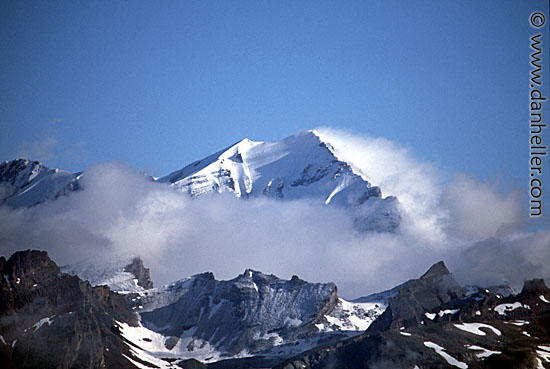 Con.
% Vol
20.9
20.9
20.9
20.9
20.9
20.9
19.5% O2 at sea level = 18 kPa
Composición del aire fresco
78.1 % Nitrogeno
20.9 % Oxygeno
0.9 %  Argon
0.1 % Otros gases
Vapor de Agua
CO2
Otros gases rastreables
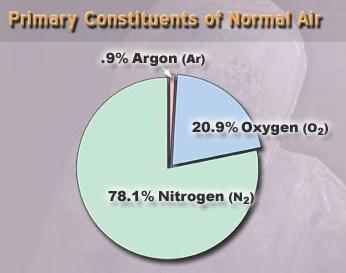 Deficiencia de Oxígeno
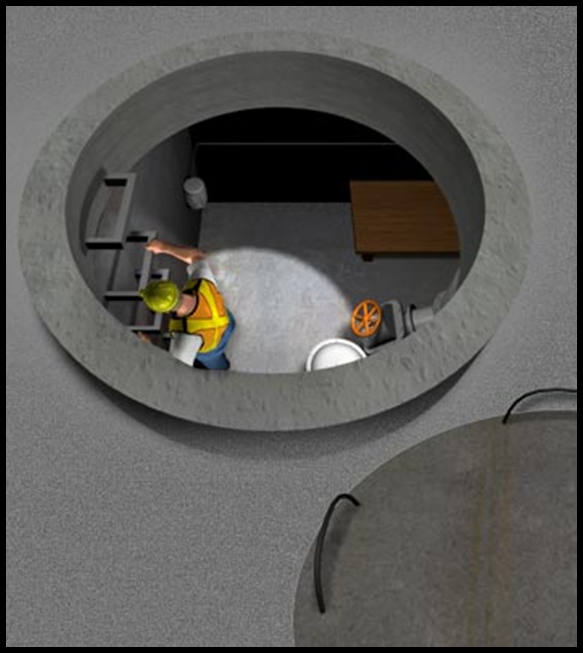 Cualquier area que tenga un nivel de Oxigeno menor a 19.5% por  volumen es considerada estar con deficiencia de Oxigeno
19.5%
Causas de la Deficiencia de Oxigeno
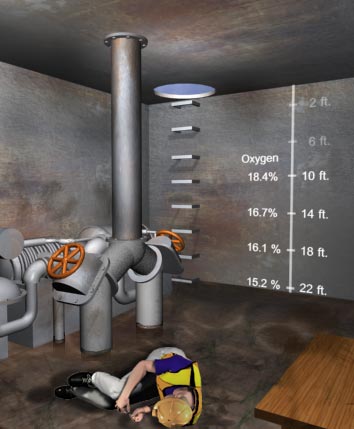 Combustion
Equipos de soldadura y corte 
Motores con combustion interna
Descomposición de materia orgánica
Alimentos putrefactos, flora y fermantación 
Oxidacion  de metales 
Corrosión
Intertización
Desplazamiento
Absorción
Desplazamiento de oxígeno en un espacio confinado abierto en la parte superior
Argon
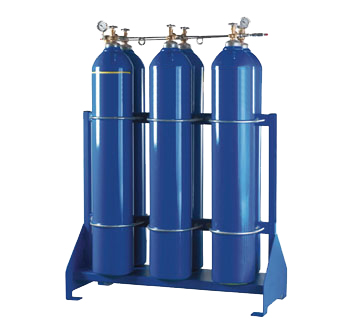 O2
& N2
N
CH
N
N
O
N
2
4
N
N
2
2
2
2
N
O
N
N
2
2
O
N
2
2
2
2
Methane
N
N
N
2
2
CH
N
N
2
2
4
2
2
2
N
N
O
N
N
N
2
2
2
2
2
N
N
2
N
N
N
CH
2
2
2
2
2
4
O
N
O
N
N
O
N
CH
2
2
2
2
2
2
2
4
Desplazamiento deliberado de oxígeno (inertización) en un recipiente completamente cerrado
Por cada 5% del total de total volume desplazado, la concentración de O2 disminuye a casi 1%
Si 5% de aire fresco en un contenedor cerrado es desplazado por Metano, la concentración de O2 será de casi 19.9%
La atmosfera será completamente explosive mientras la concentración de O2 sería por encima de la configuración normal de la alarma!
Enriquecimiento de Oxígeno
Proporcionalmente incrementa el factor de muchas reacciones químicas 
Puede hacer convertir a los materiales combustibles ordinarios en inflamables o explosivos
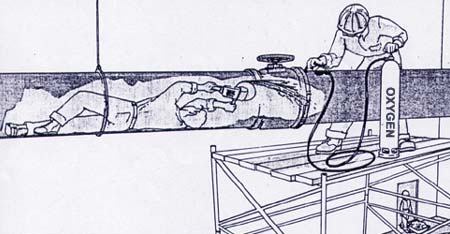 Cualquier area con nivel de O2 mayor a 23.0% es peligrosamente enriquecido
23.0%
Efectos de oxígeno en varias concentraciones
Fuel Cell Oxygen Sensors
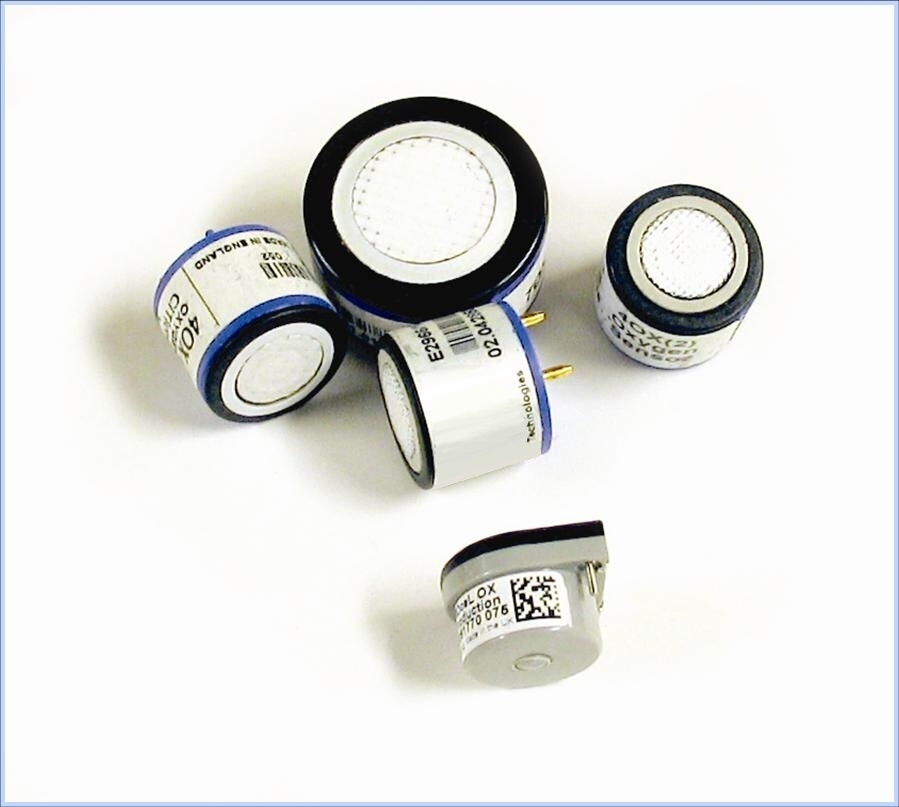 Sensor generates electrical current proportional to the O2 concentration
Sensor used up over time (one to three years)
Oxygen reduced to hydroxyl ions at cathode:
           O2 + 2H2O + 4e -             4OH -
Hydroxyl ions oxidize lead (anode):
     2Pb + 4OH -            2PbO + 2H2O + 4e -
Overall cell reaction:
             2Pb + O2           2PbO
Most O2 sensors have a “capillary pore” used to allow sensor to self-stabilize at new pressure
O2 sensors with capillary pore are true percent by volume measurement devices
Are able to self stabilize to changes in pressure due to:
Barometric pressure
Pressurized buildings
Altitude
Stabilization at new pressure is not instantaneous, may take 30 seconds or longer
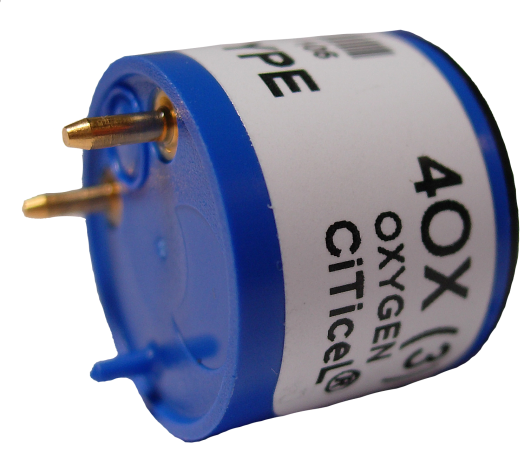 Capillary pore (located under external moisture barrier filter)
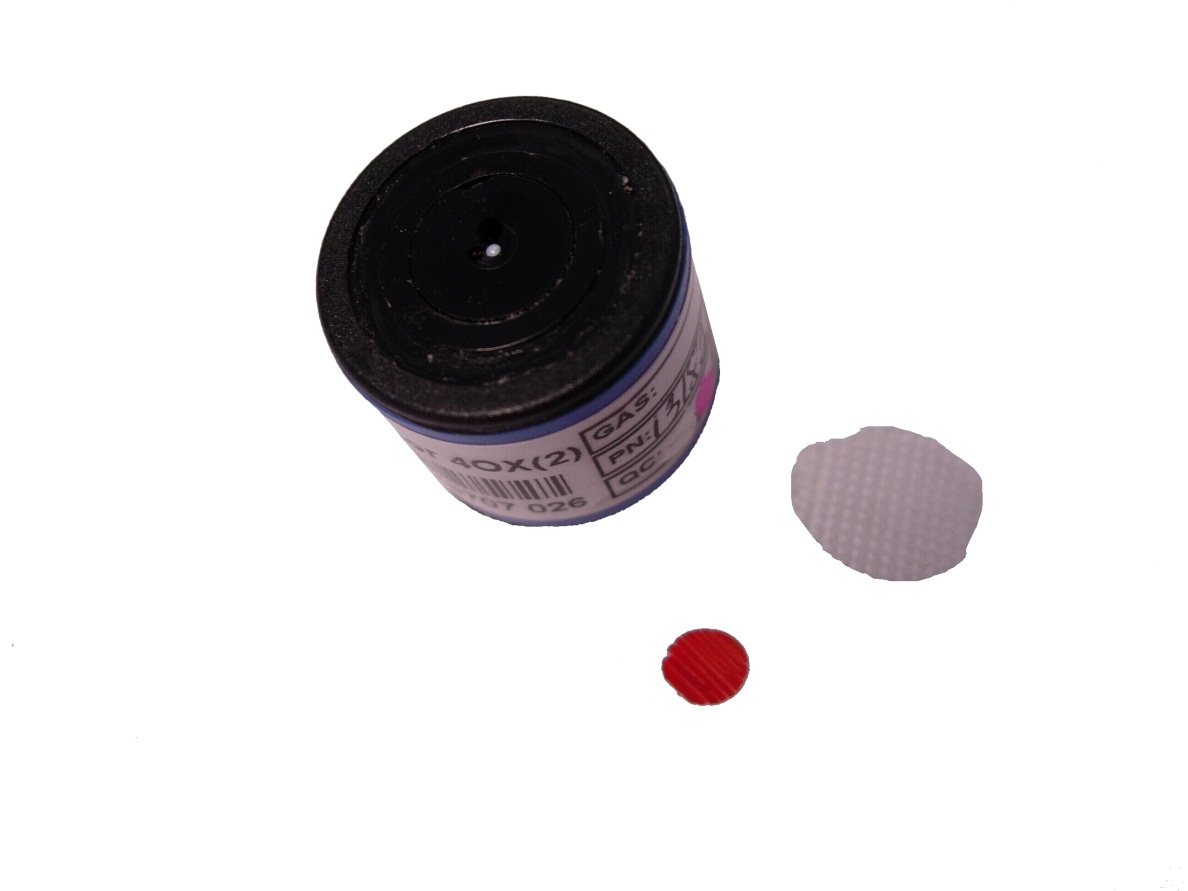 Effects of changes in pressure on O2 sensor readings
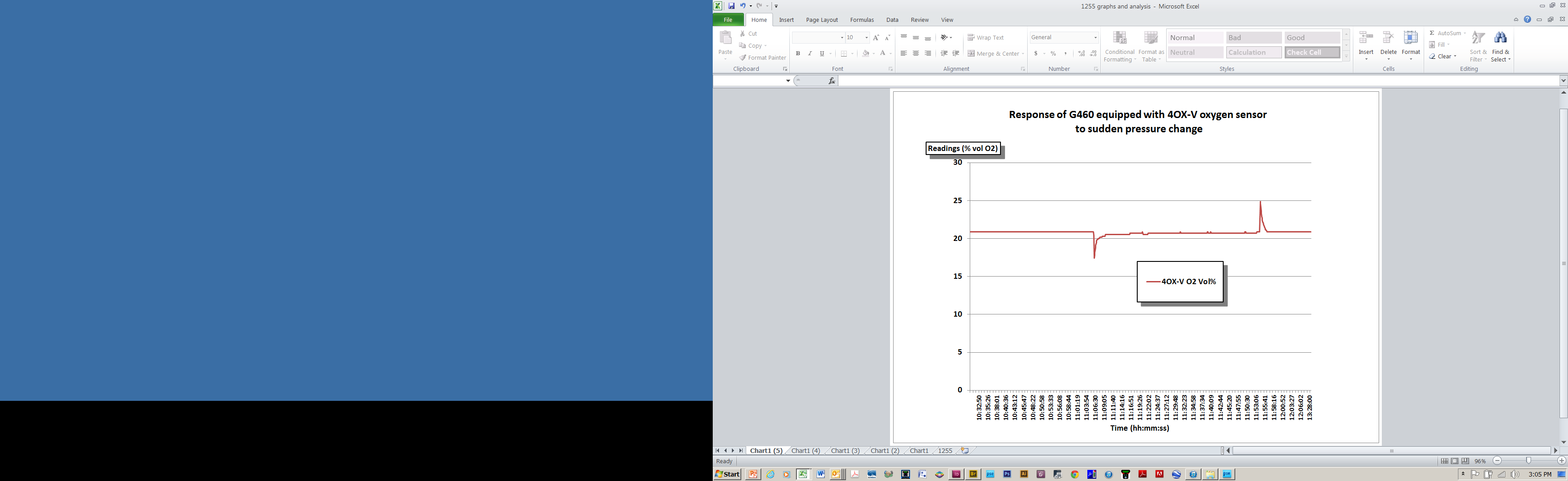 Readings from instrument taken through negative pressure airlock at a nuclear generating station
Readings recovered to above 19.5% O2 within 55 seconds.  
O2 sensor took 3.3 minutes to stabilize at 20.5% O2
Readings eventually reached 20.9% after about 10.5 minutes
Actual readings of oxygen sensor cycled from +20°C to –20°C then back to +20°C
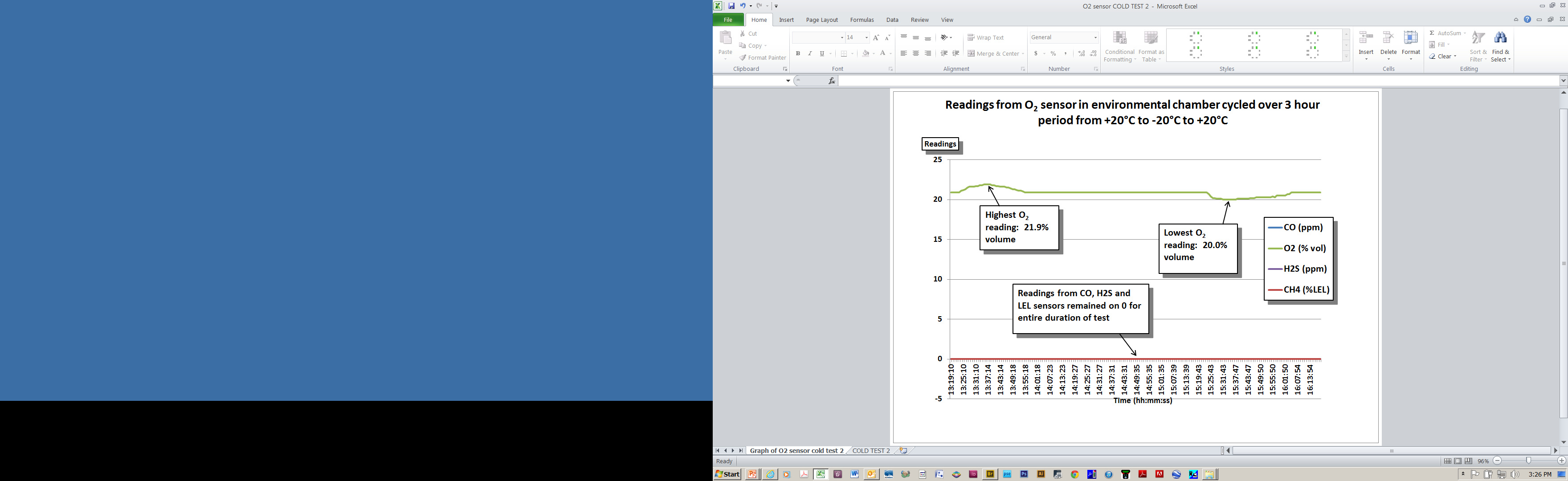 While temperature dropping O2 readings slightly high
Once stabilized at        –20°, readings return to 20.9%
As chamber returned to room temperature O2 readings slightly depressed 
Once stabilized at room temperature, O2 readings return to 20.9%
Most other common sensors (LEL, CO, H2S) much less affected by temperature
An O2 reading lower than 20.9% indicates there is too much of some other gas present in the atmosphere
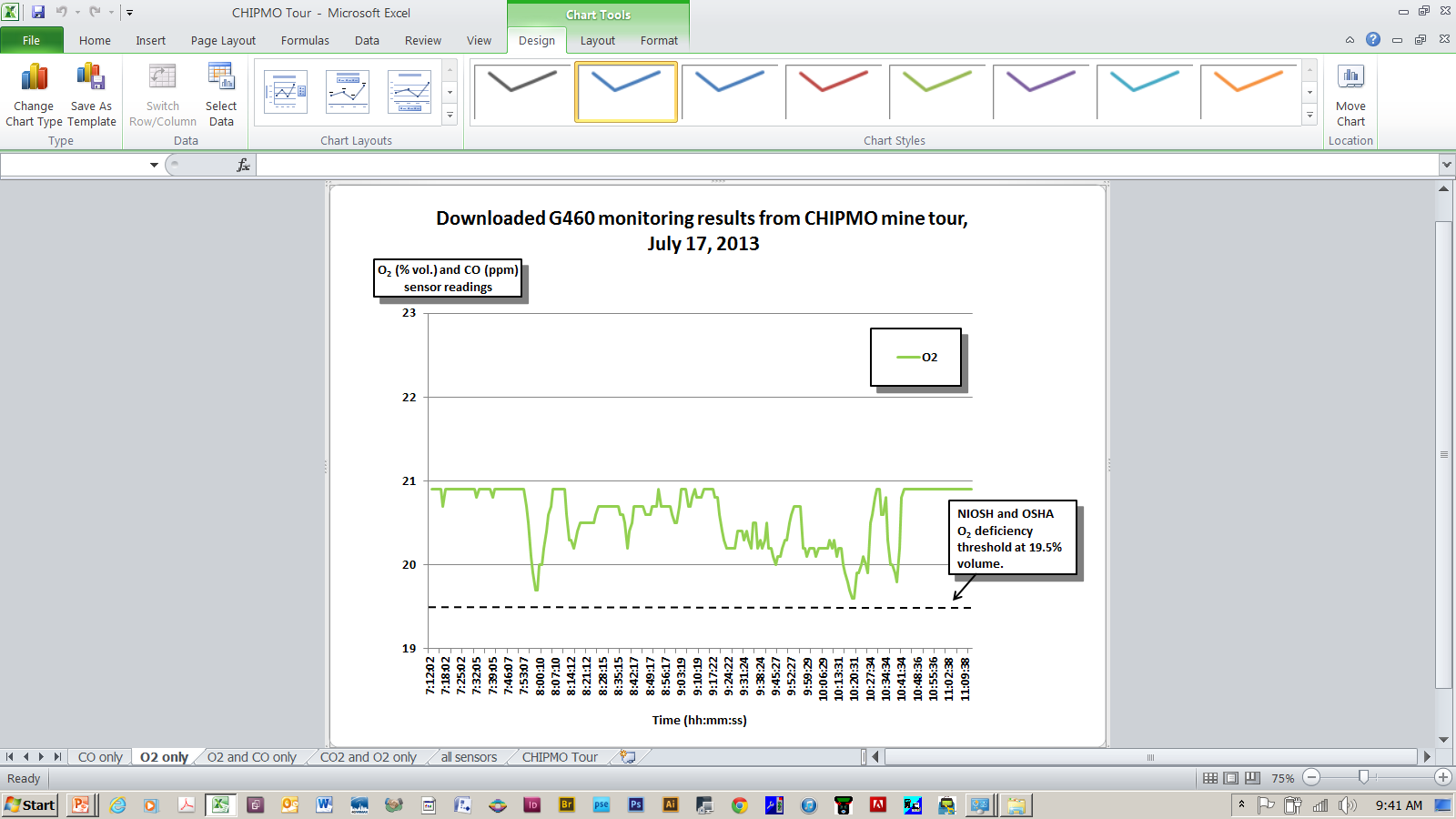 In this example as O2 reading drops CO concentration rises
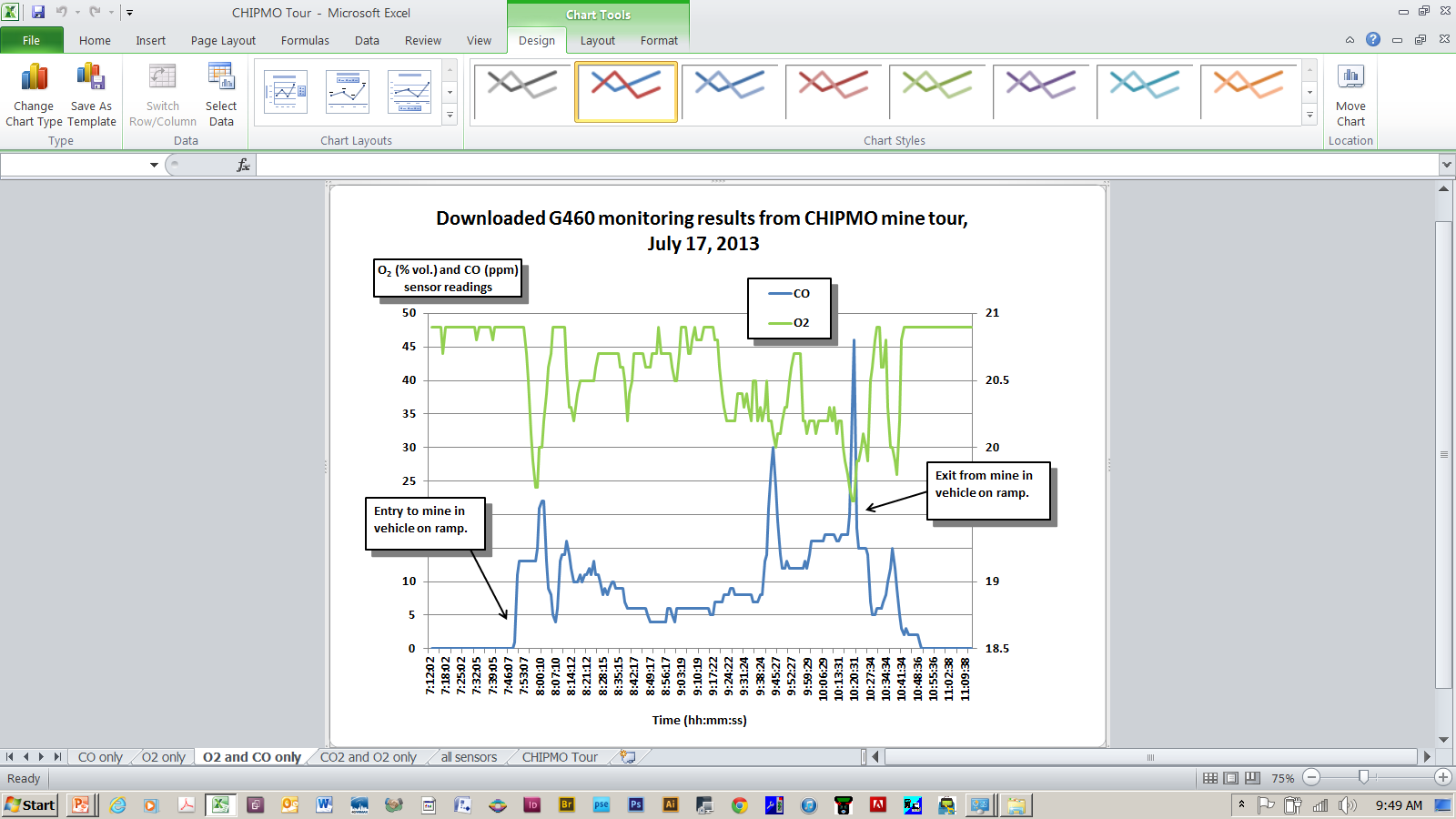 Although O2 never dropped below 19.5%, CO concentration reached alarm level more than once
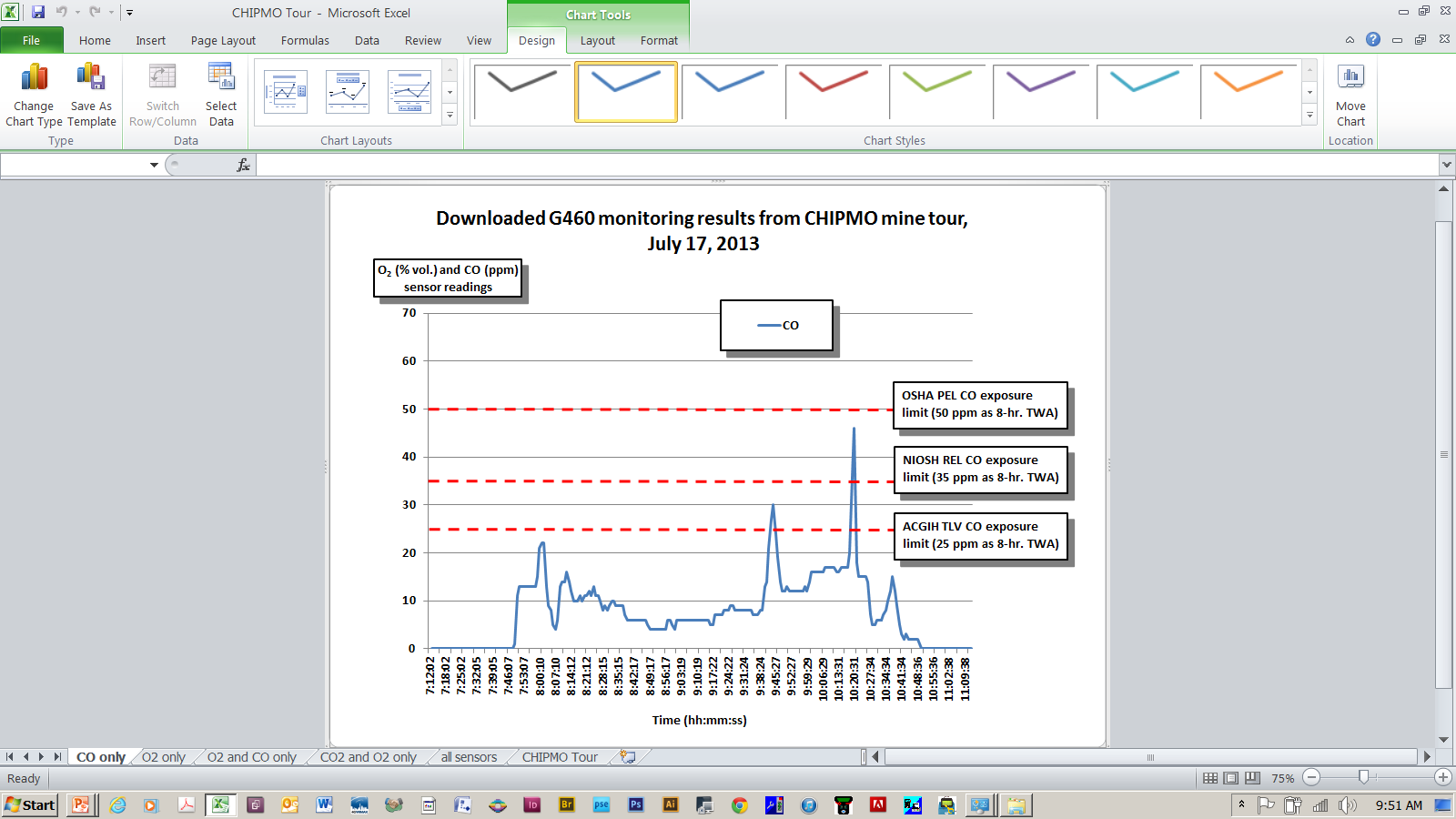 Gases tóxicos y Vapores
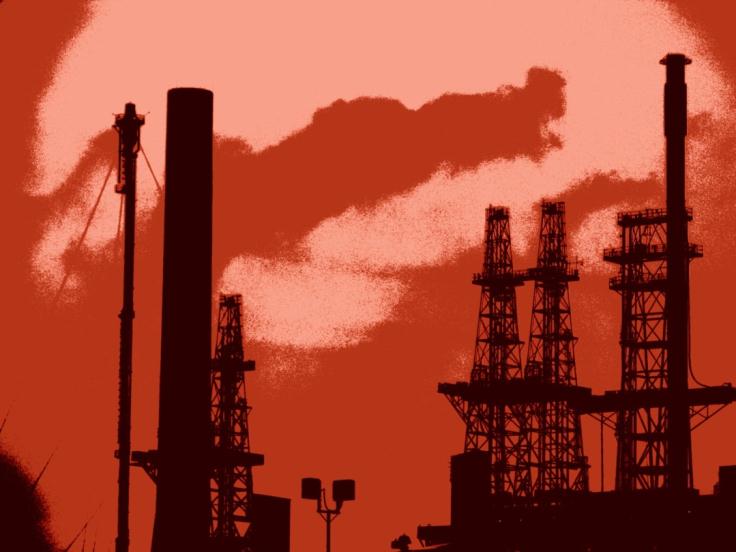 Sulfuro de Hidrógeno (H2S)
Monóxido de carbono (CO)
Dióxido de azufre (SO2)
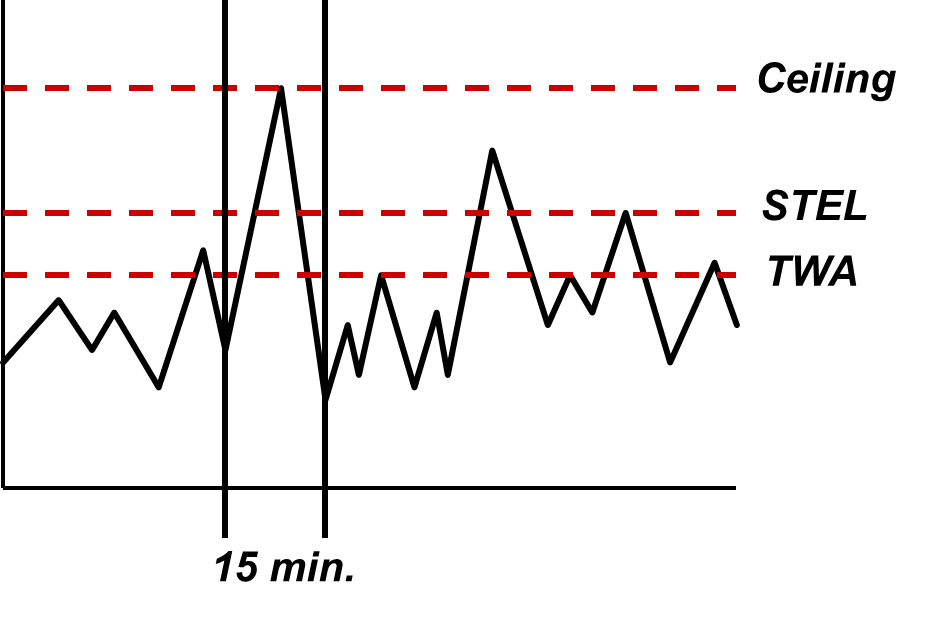 Límite de exposición tóxica
Los límites de exposición tóxica son definidos por medio de:
8-horas TWA
15-minutos STEL
Techo 
El límite de exposición de un particular gas puede incluir más de una parte
Términos de Límite de exposición tóxica: TWA
TWA: El promedio ponderado en tiempo (TWA) es la exposición promedio sobre una guardia complete de 8-horas
Cuando la sesión de monitoreo es menor a ocho horas, la TWA se proyecta para las 8-horas del turno
Cuando la sesión de monitoreo es mayor a ocho horas, el límite de TWA, se calcula en un “equivalente” a un turno de 8-horas
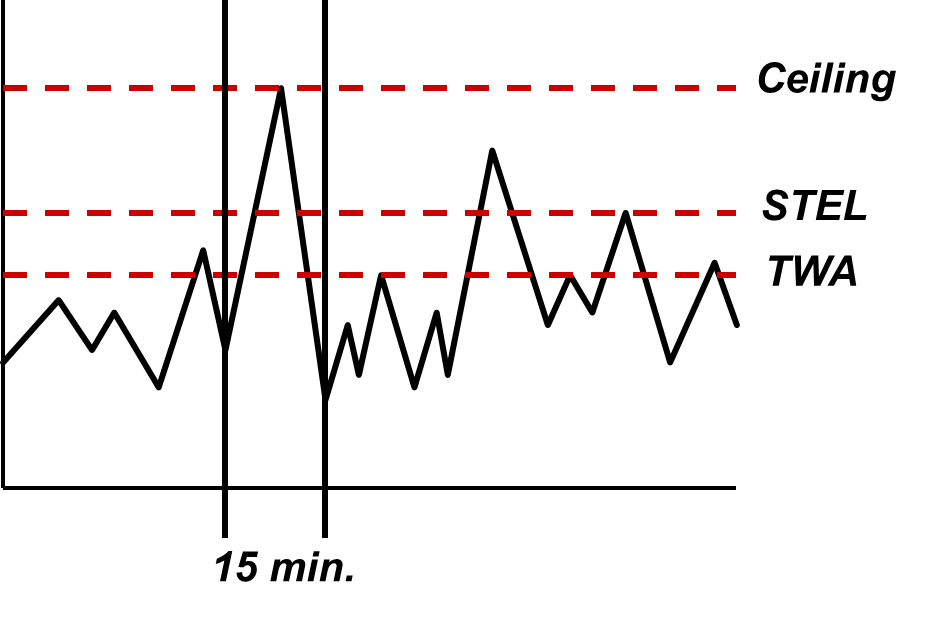 Términos de Límite de exposición tóxica : STEL
Algunos bases y Vapores (como CO y H2S) tienen un máximo permisible de límite de exposición en corto plazo (STEL) el cual es más alto que las 8-horas del TWA
El STEL es la concentración máxima promedio al cual un trabajador desprotegido puede exponerse durante intervalos de 15 minutos
El promedio de la conentración nunca puede exceeder al STEL durante 15-minutos de intervalos
Cualquier interval de 15-minutos donde el promedio de conentración es más alto que el TWA (pero menos que el STEL) debe ser separado por al menos una hora de la siguiente, con un máximo de 4 veces el turno
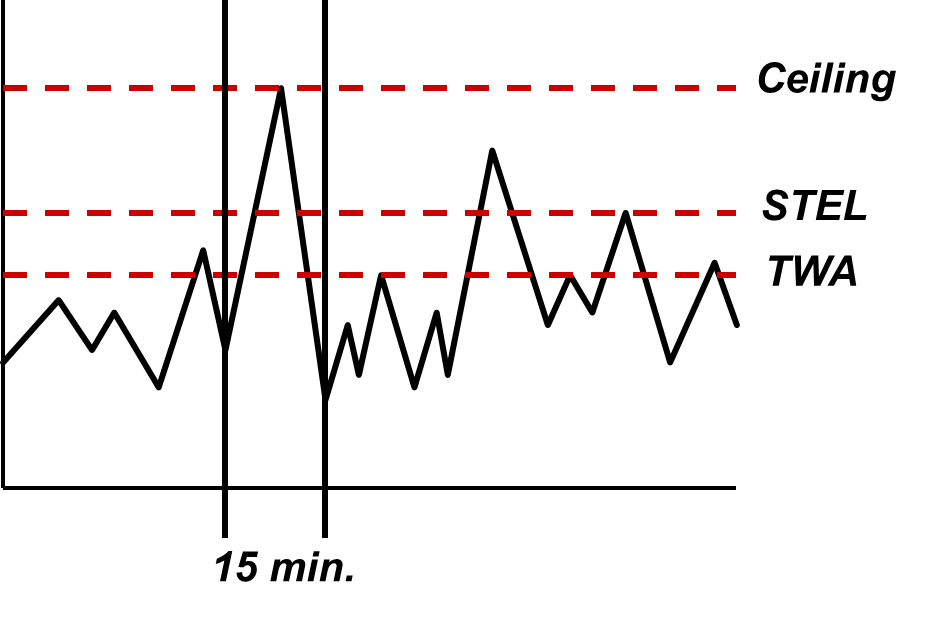 Límite de Techo
Ceiling es la máxima concentración al cual un desprotegido trabajador puede exponerse. 
La concentración ceiling nunca debe excederse ni por un instante. 
Las alarmas “Low Peak” y “High Peak” en el G460 son activadas cuando la concentración excede la configruación de la alarma siquiera en un instante.
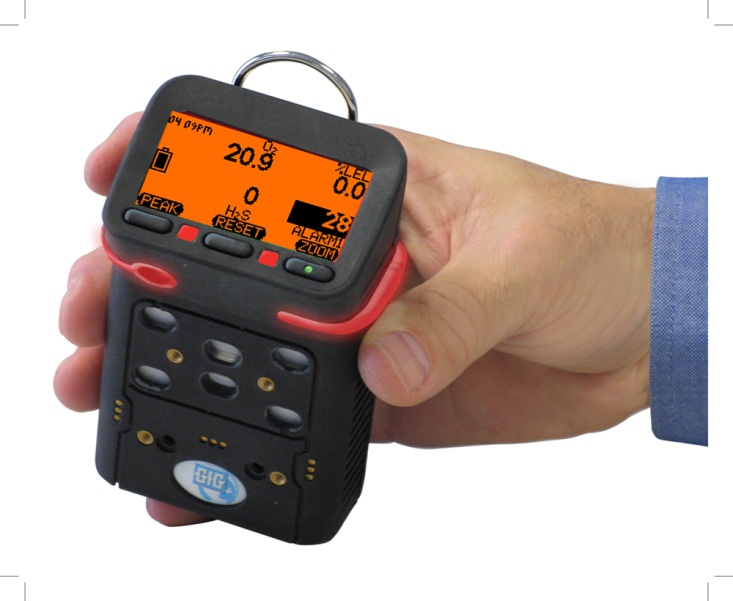 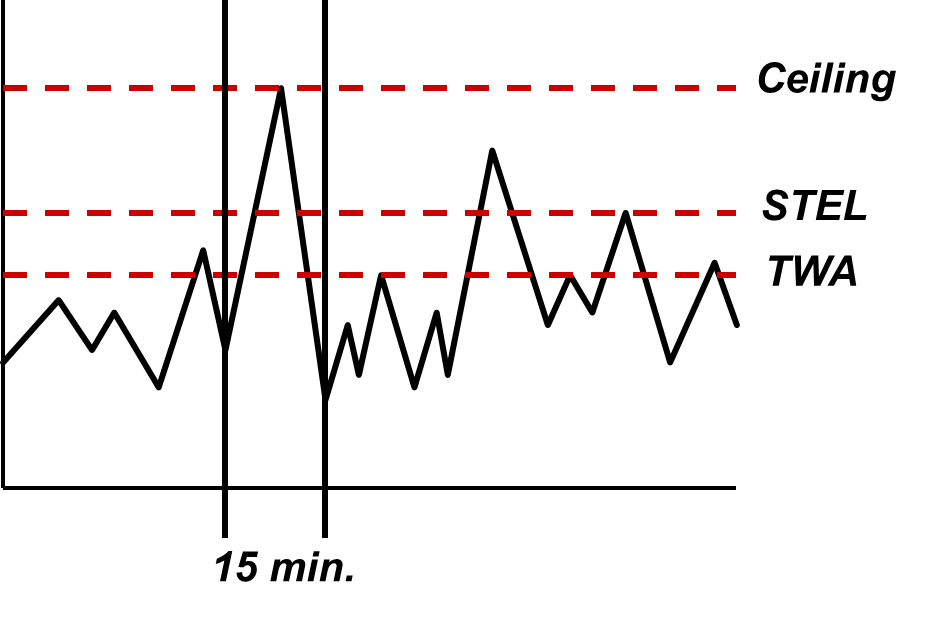 Significado de partes-por-millón (ppm)
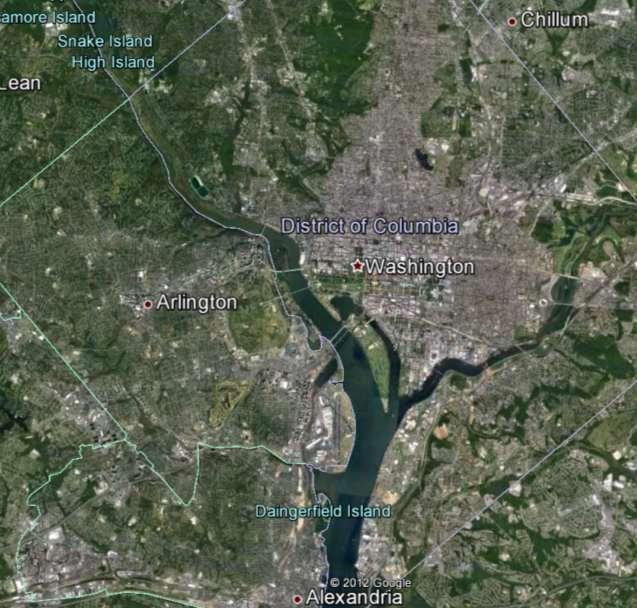 100% por volume = 1,000,000 ppm
1% por volume = 10,000 ppm
1.0 ppm es lo mismo que:
Un centímetro en 10 kilometros
Un minuto en dos años 
Un centavo en $10,000
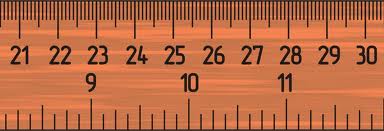 Características del Monóxido de carbono
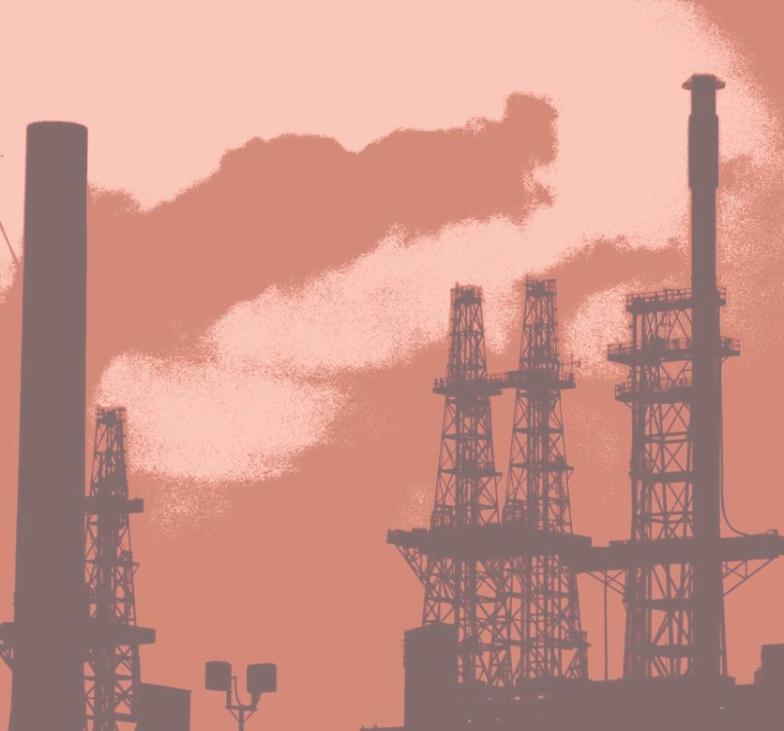 Sin color
Sin olor
Ligeramente más liviano que el aire
Producto de la combustion 
Inflamable (LEL es 12.5%)
Tóxico!
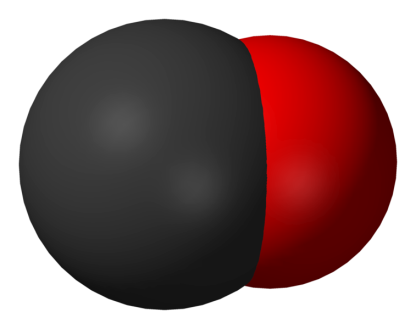 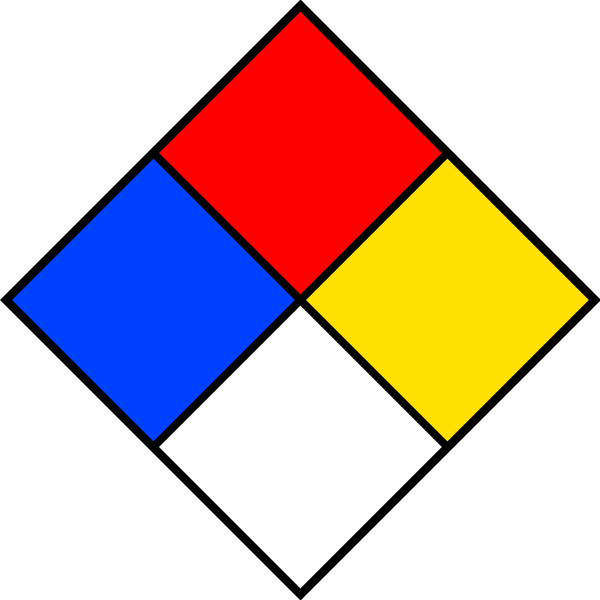 2
4
0
Monóxido de Carbono
Se adhiere a la hemoglobina en los glóbulos rojos
Células contaminadas no pueden transportar O2
La exposición crónica a niveles aún bajos es nocivol
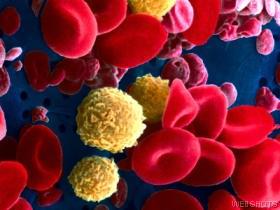 Efectos Tóxicos del CO
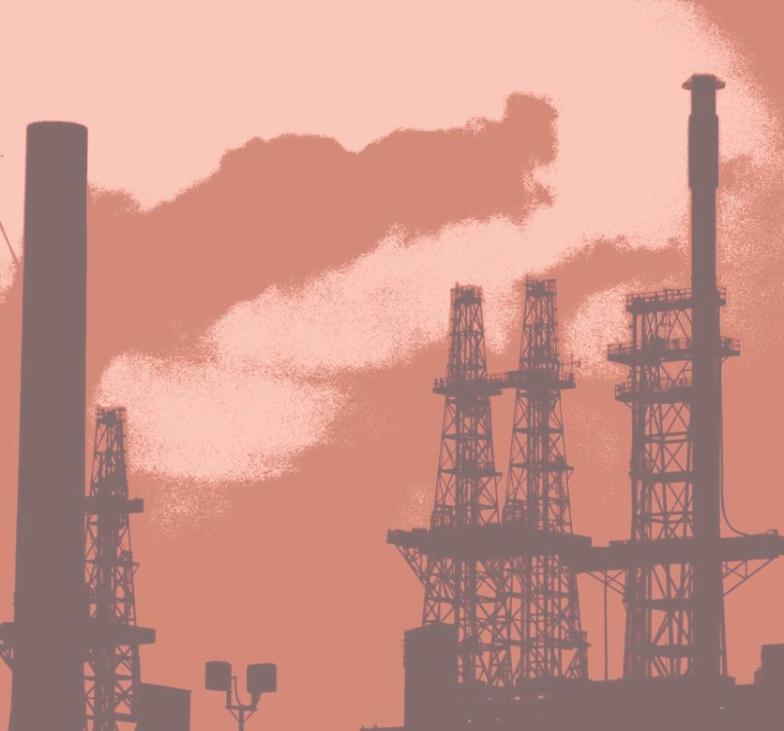 Concentración de sólo 1.600 ppm fatal en cuestión de horas
Exposiciones aún a niveles más bajos puede ocasionar la muerte si hay condiciones médicas subyacentes, o cuando existen factores adicionales (como el estrés por calor)
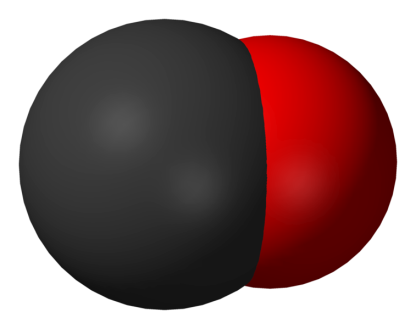 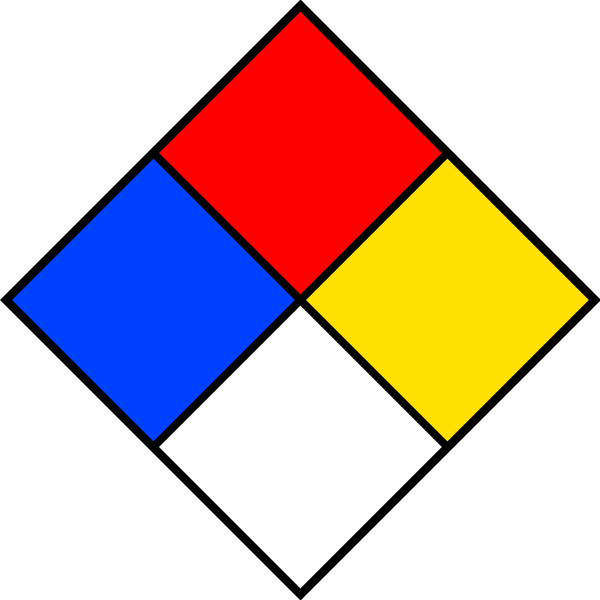 2
4
0
Efectos Tóxicos del CO
Densidad de vapor
Medida del peso del vapor comparado al aire  
Gases más livianos que el aire, con tendencia a levantarse; gases más pesados ​​que el aire, tienden a hundirse
Más liviano que el aire
Monóxido de carbonohidrógenoamoníacometano
Propano
Sulfuro de Hidrógeno
Dióxido de Carbono
Gasolina
Más pesado que el aire
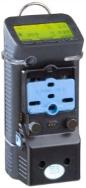 Estratificación
Peligros atmosféricos en espacios confinados forman capas
Dependiendo del peso de los gases pueden ir arriba, en el medio o abajo de un espacio dado
La única manera Segura de probar la atmósfera de un contenedor es probar todos los niveles a intervalos de 4 pies intervals con instrumentos apropiadamente calibrados
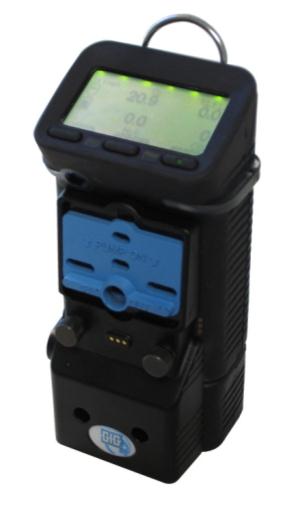 Estratificación
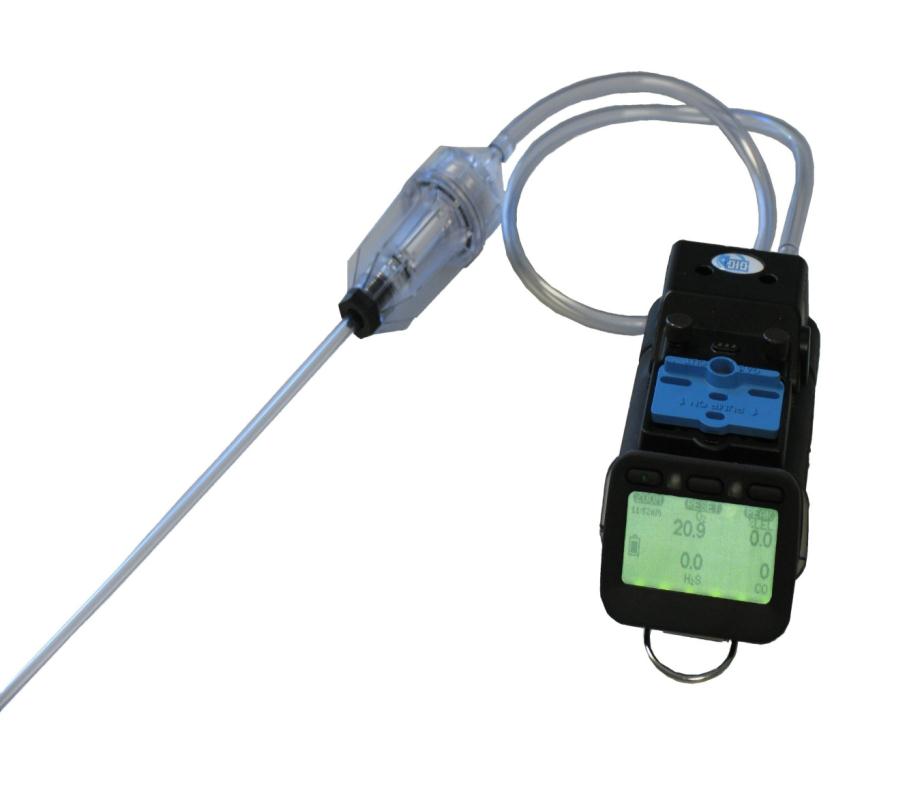 Argon
Asegúrese de chequear todos los niveles!
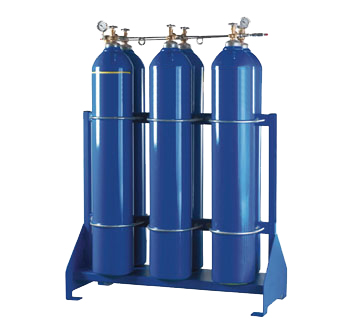 Completely redesigned www.Goodforgas.com website
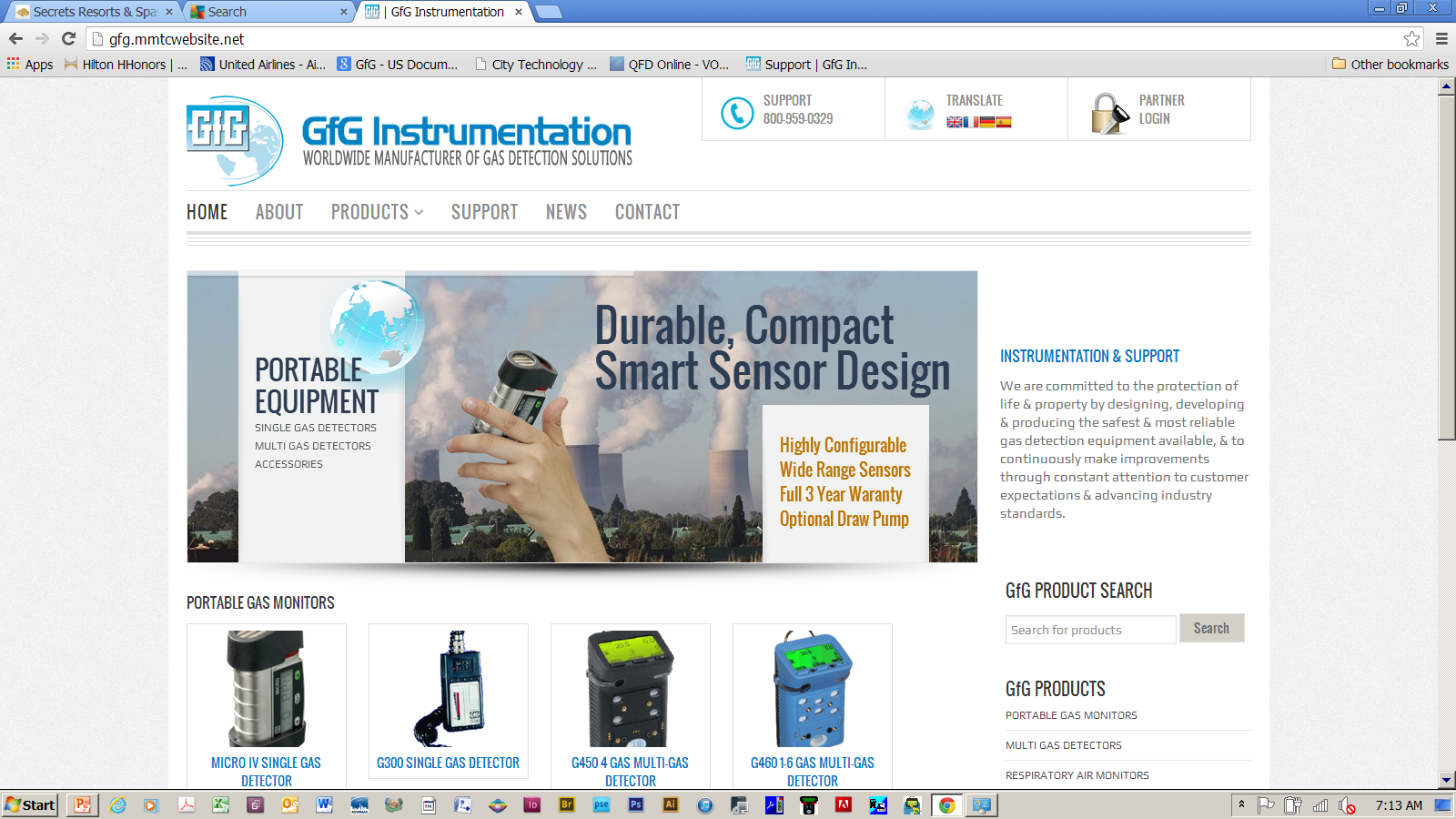 Enhanced customer support  choices
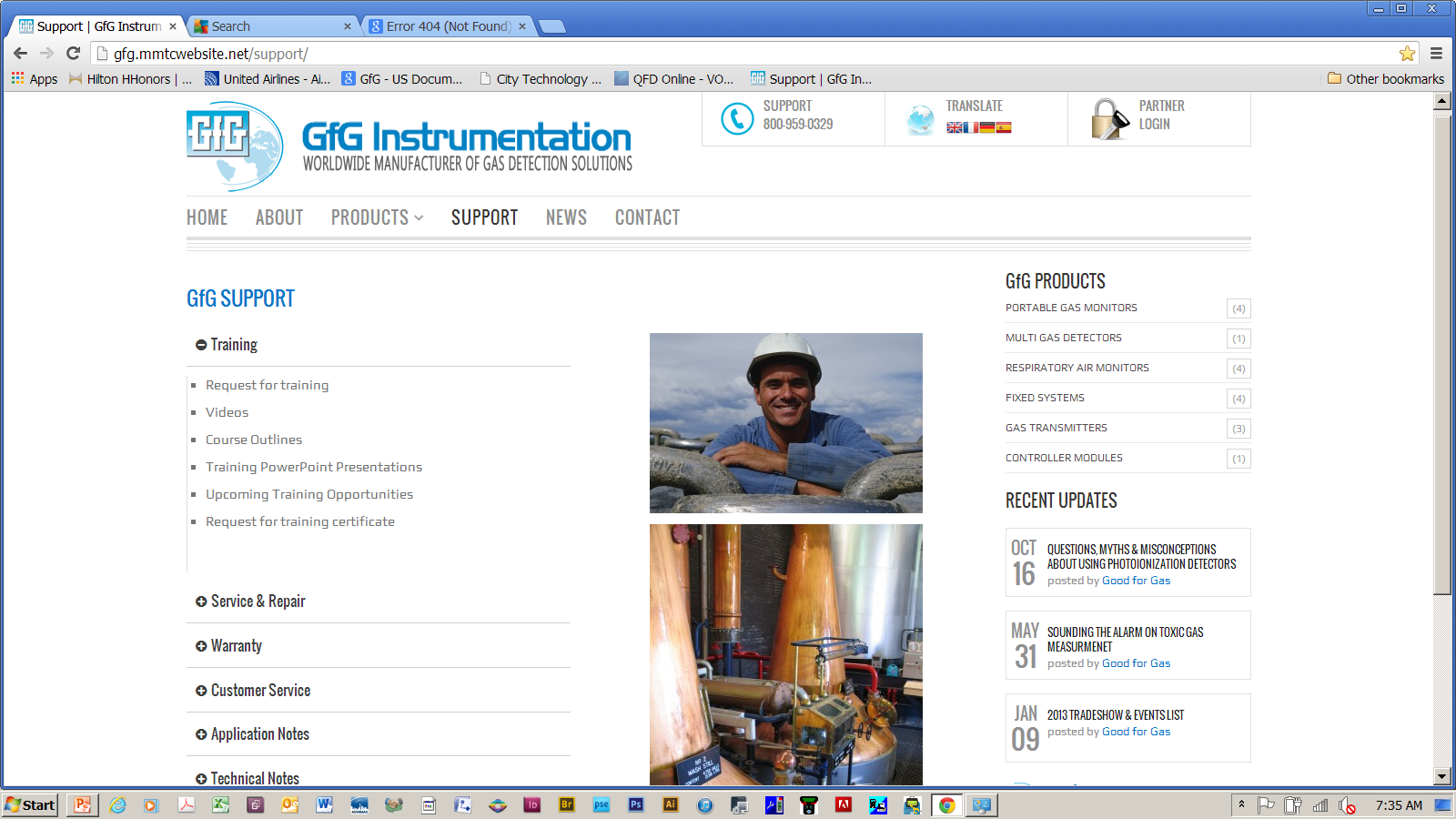 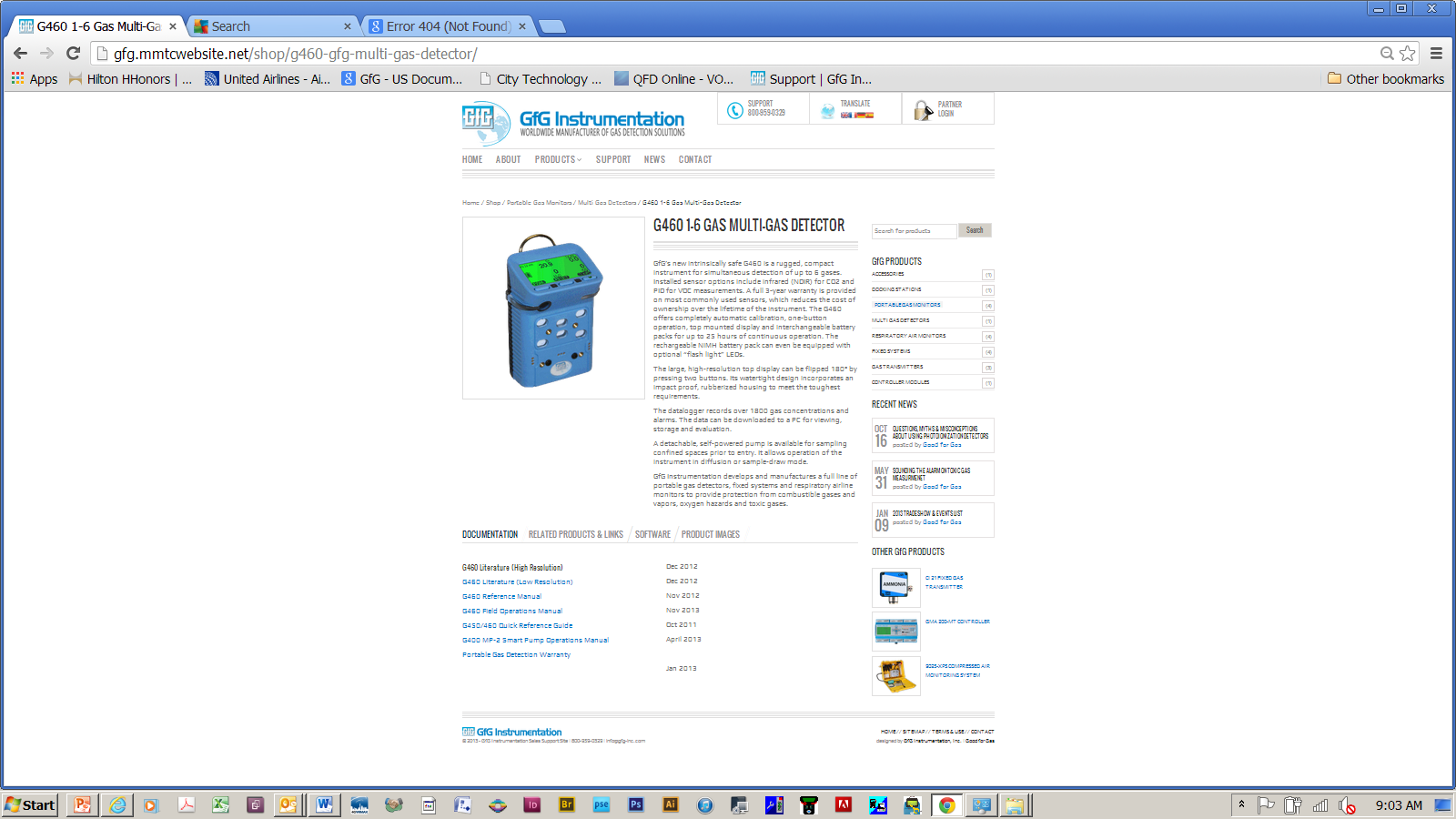 Comprehensive product information
Data sheets
Manuals
Specifications
Training videos
PowerPoint training presentations
Images
Preguntas?
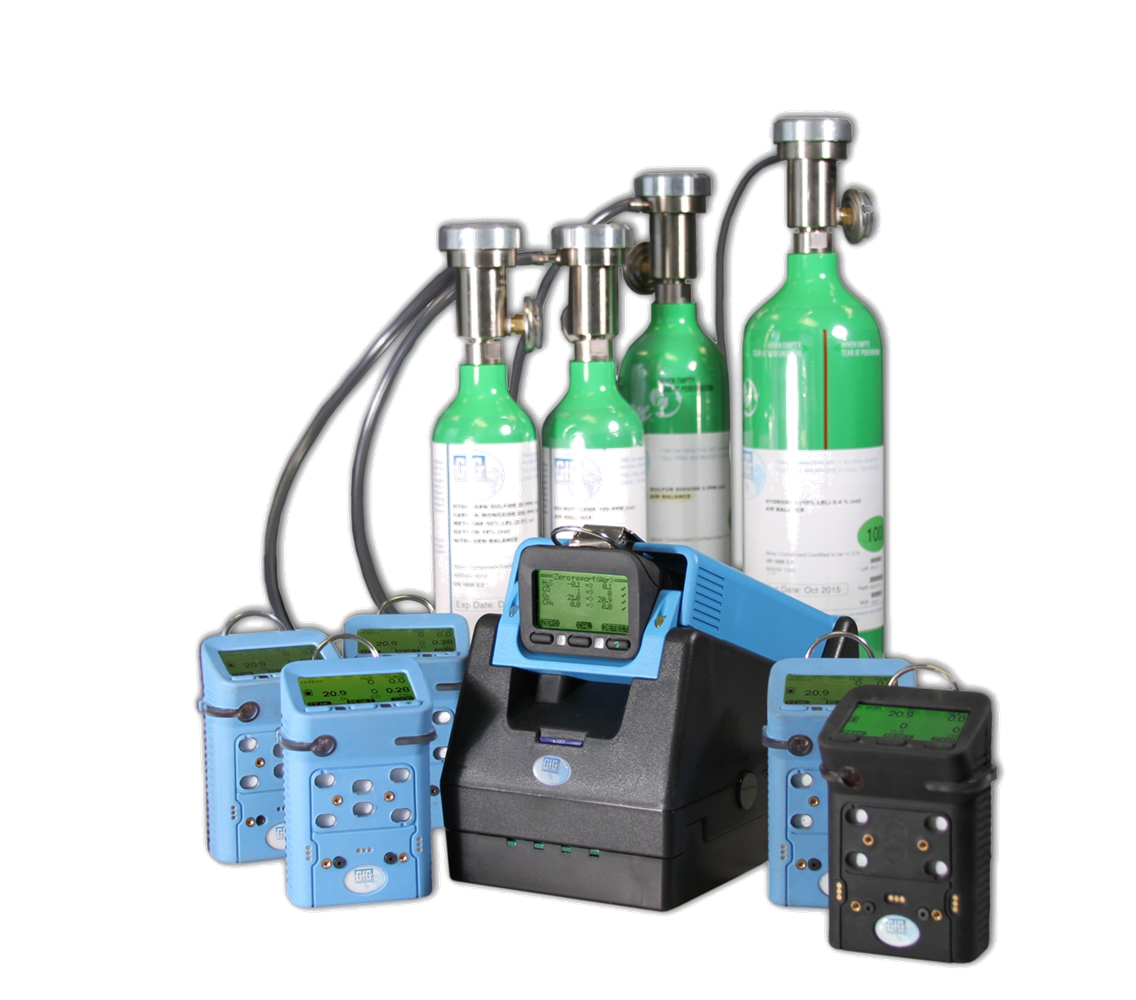 Gracias!
G450 / G460 Operaciones basicas
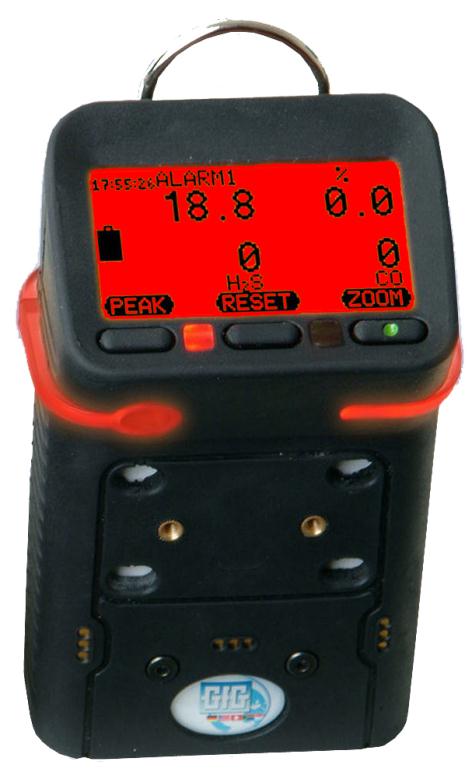 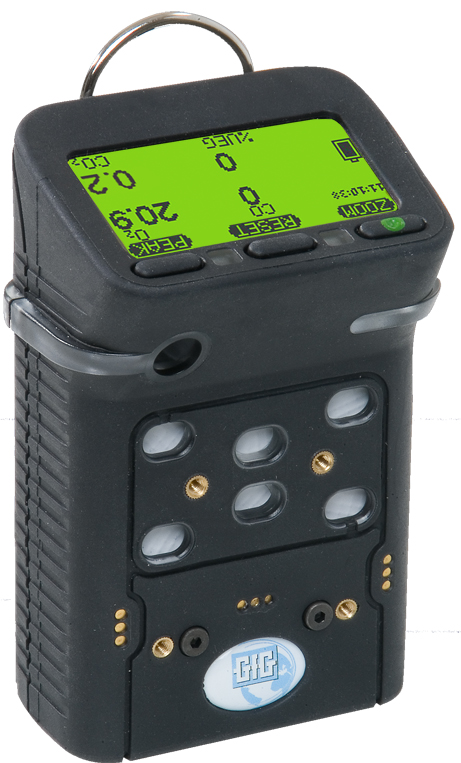 Operaciones Basicas
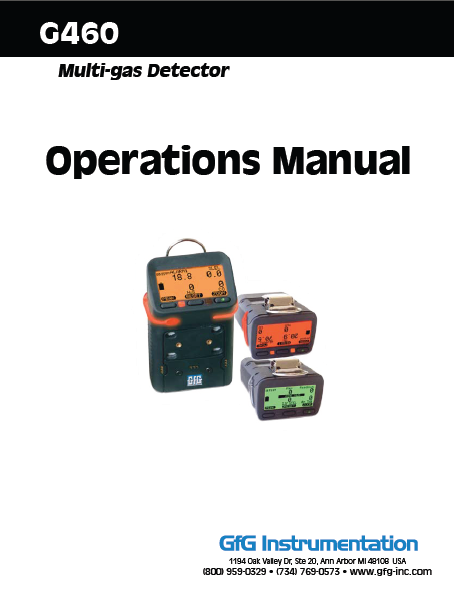 Las operaciones basicas son sumamente simples
Solamente el boton de encendido-apagado es  practicamente todo lo que necesitas para el uso dia a dia 

¡Lea y entienda el manual de operaciones antes de usar!
Caracteristicas Externas y Controles
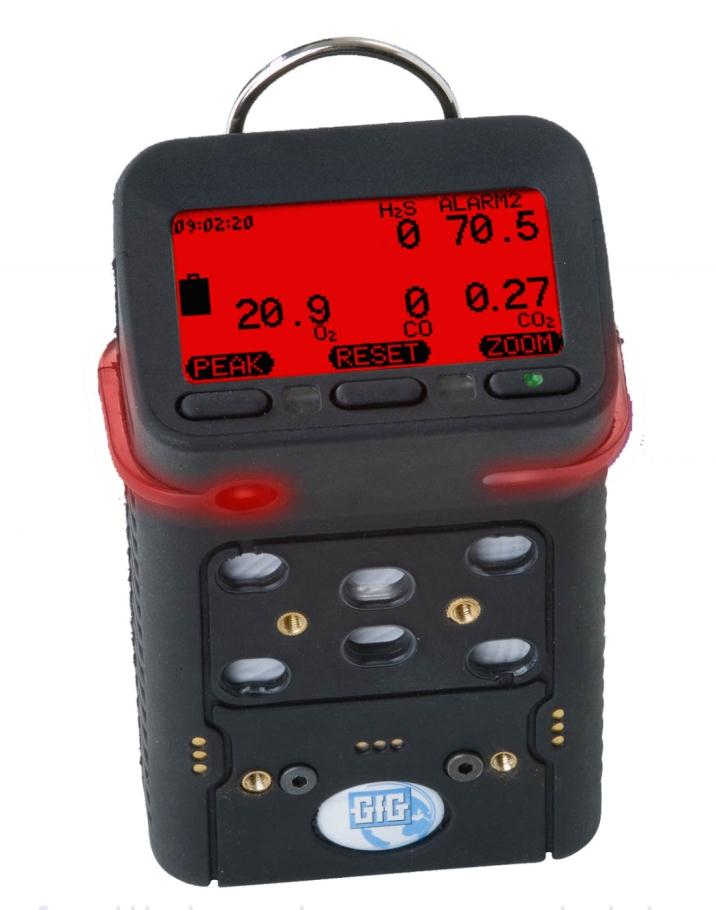 Anillo para la correa
Botones de Control
LCD
Boton On / Off
Barra de alarma de luz 360°
Alarma LEDs
Puerto de Alarma Audible
Entradas de Difusion
Tornillos para adaptador de calibracion
Tornillos para la bateria
Contactos de Carga
Localizacion de la Bateria
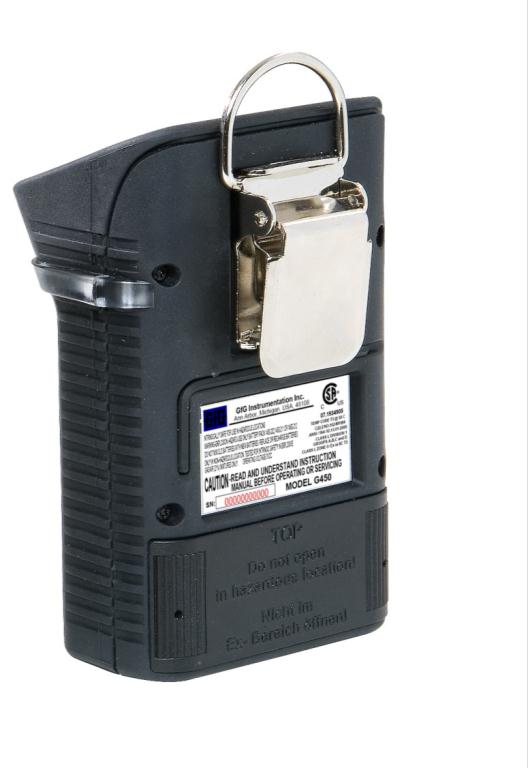 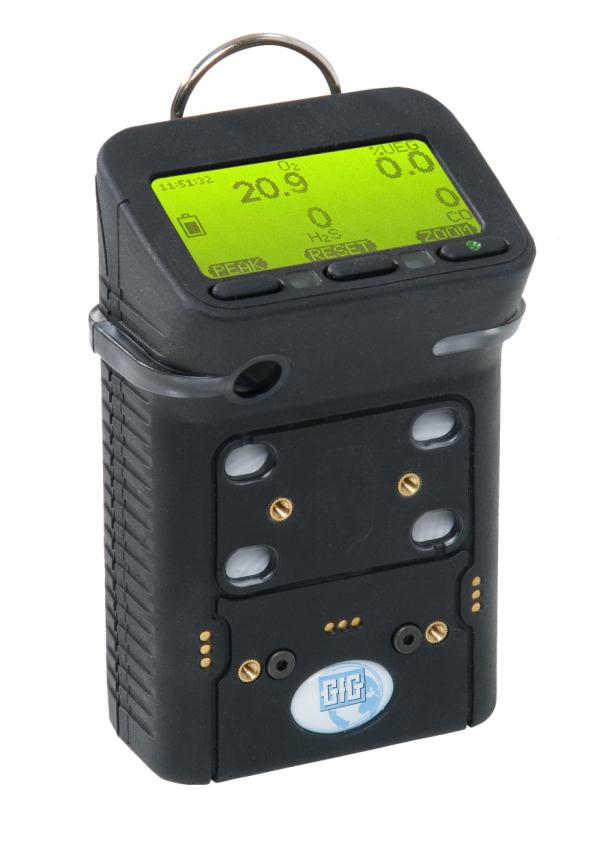 Bateria
Tornillos para la Bateria
Prendiendo el Instrumento
Verificar el apropiado funcionamiento realizando un bump test antes del uso diario
Asegurese que el equipo esta localizado en aire fresco antes de prenderlo
Apretar el boton de la mano derecha para prendido
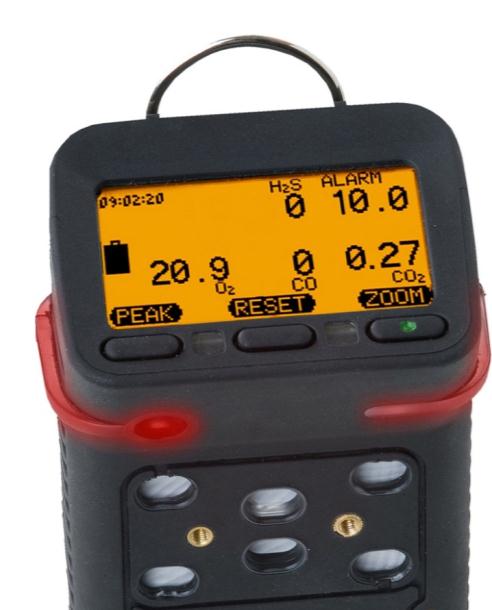 Boton On / Off (el que tiene punto verde)
Verificando la Version del Firmware
La primera pantalla en la secuencia de inicio del equipo muestra la version del software (firmware) actualmente instalado
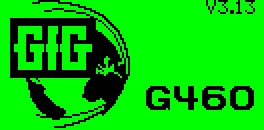 Secuencia de Inicio
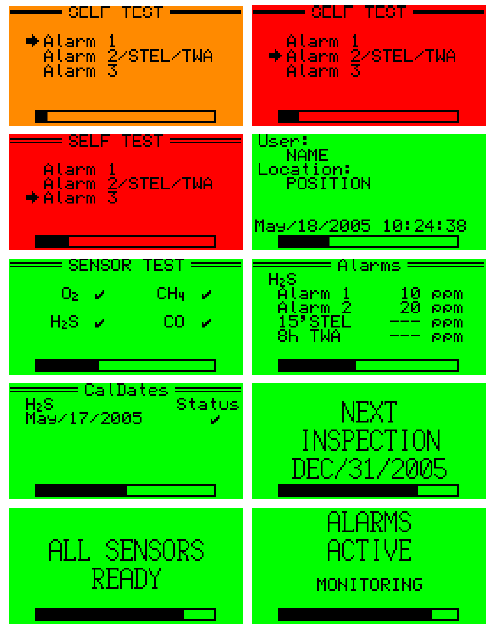 Luego de iniciado el instrumento desplegara la siguiente secuencia de pantallas
Status del sensor
Ajustes de alarma
Calibracion y fechas de vencimiento del bump test 
Las alarmas audible y visual se activaran
La cuenta regresiva indicara cuando el G460 este listo para su uso
El instrumento desplegara notificacion de alarma si el bump test o la calibración estan vencido
Alarmas  “Bump test” and “Calibracion”
Las alarmas audibles y las alarmas visuales son activadas y un mensaje de precaucion indica que la fecha limite a sido superado del Bump Test o Calibración.
Las advertencias pueden confirmarse pulsando el boton NEXT, en cuyo caso el instrumento sigue la secuencia de arranque.
Las alarmas continuaran mostrandose todo el tiempo cada vez que el instrumento se enciende hasta que sea borrado. 
La alarma vencida del “Bump test” puede eliminarse solo con el uso del Docking Station
La alarma de calibracion se puede borrar ya sea mediante el uso de una estacion de calibracion o la realizacion de una calibracion manual sobre el instrumento.
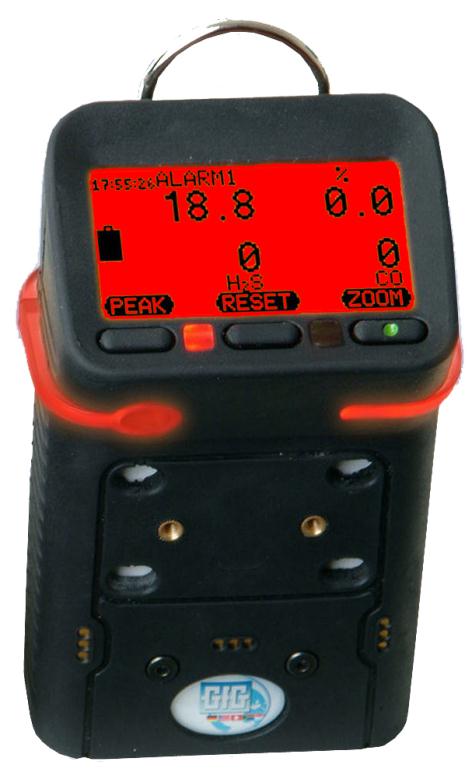 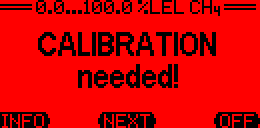 overdue
Apagando el instrumento
Presionar y mantener el botom de “ZOOM” por 5 segundos para apagar el detector.
El display tendra un conteo regresivo(3…2…1)
Soltar el botom cuando el tono constante  deje de sonar lo cual indica el apagado completo del equipo.
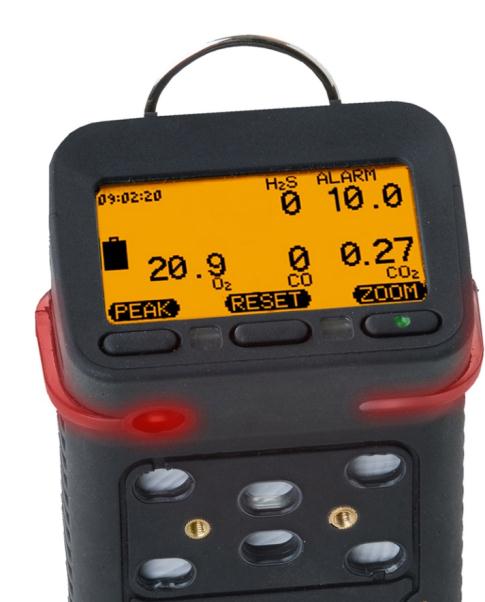 Teclado On / Off (“Zoom”)
Función de las teclas
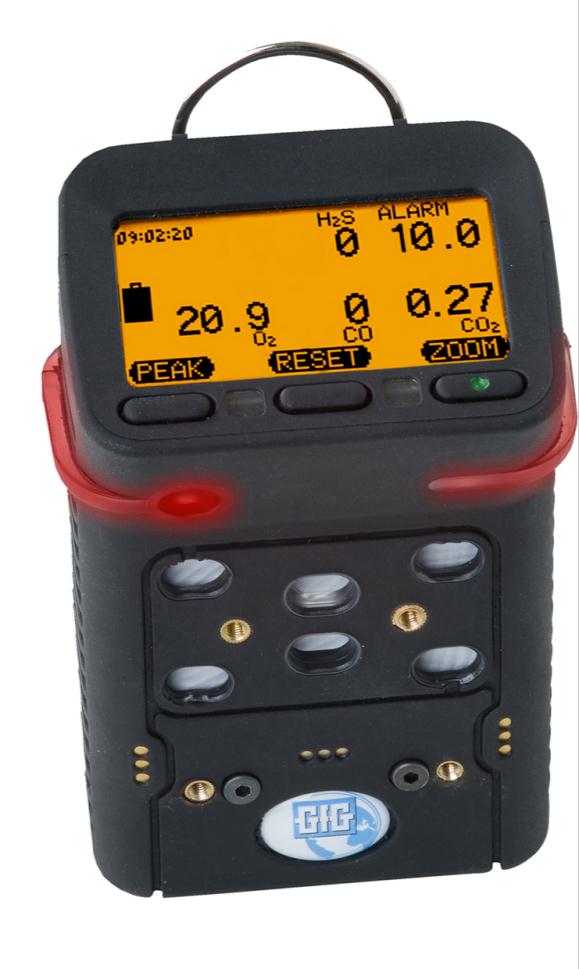 El nombre y función de las teclas de control cambian dependiendo de lo que quieres hacer y ver  en el pantalla.
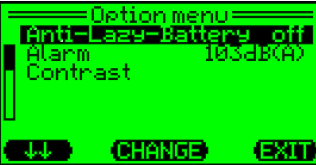 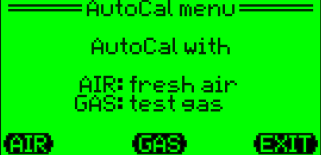 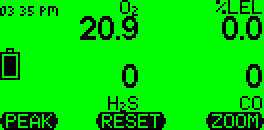 LCD features
Presionando cualquier tecla causara  en la pantalla una retroiluminación que se activara.
Presionar el teclado de “Zoom” una vez para agrandar las lecturas, presionar Zoom otra vez para ver el siguiente gas.
Presionando el teclado de “Peak” y “Zoom” al mismo tiempo la pantalla girara.
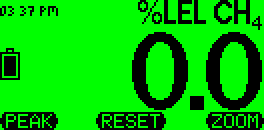 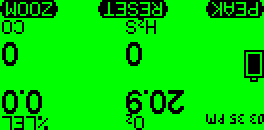 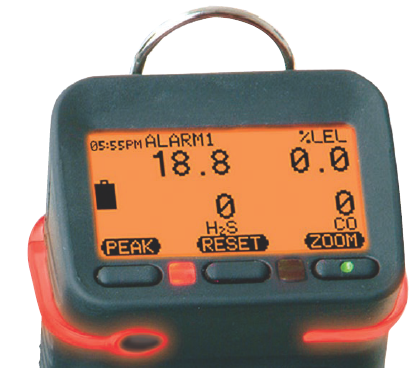 LCD features
Presionando el teclado de “Reset” y “Zoom” al mismo tiempo pone el instrumento directamente en modo de “Autocalibracion”
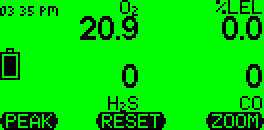 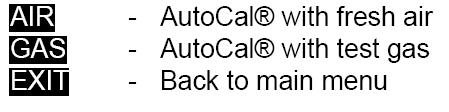 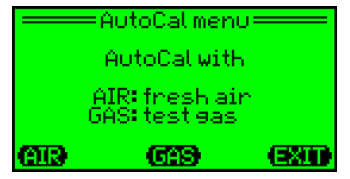 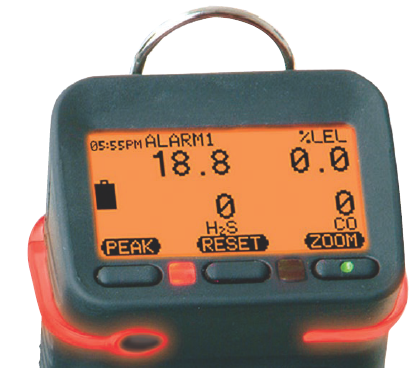 Instrument readings and alarms
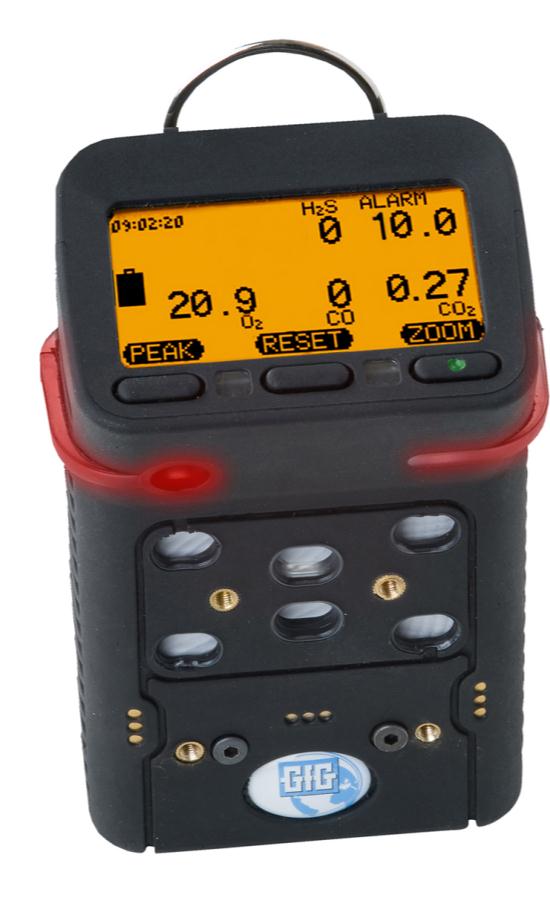 LEL:  
Incremento de lecturas en 0.5% LEL.
H2S:
Sensor standar de H2S : 
Incremento de lecturas en 0.1 ppm.
Sensor de COSH :  
H2S tiene incrementos de lecturas en 0.2 ppm.
CO:
Incremento de lecturas en 1.0 ppm

O2:
Incremento de lecturas en 0.1%.
G450 / G460 alarms
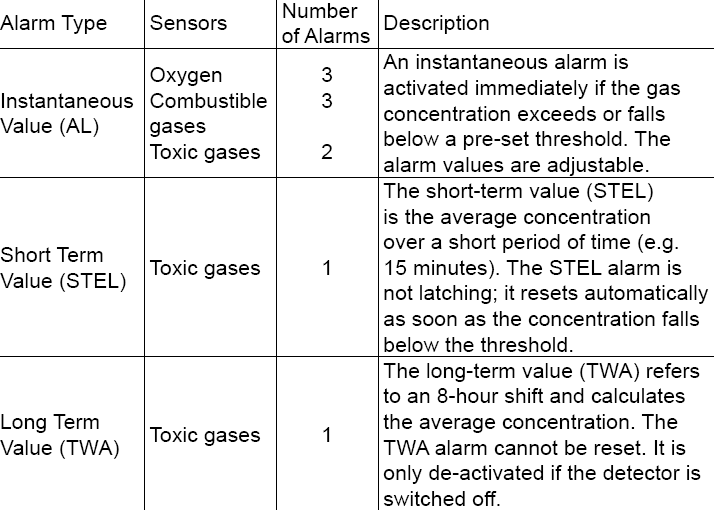 Modo de Lectura Pico
La pantalla principal muestra la concentracion actual de gas.
Presionar “Peak”  una vez para poner el instrumento en lectura de modo de pico.
El icono en el display indica cuando se encuentra en modo pico.
Presionar “Reset” para limpiar las lecturas picos. 
Presionar “Peak” para retornar a la operacion normal.
Nota:  Despues de 15 minutos el detector G460 retorna a las lecturas normales de gas en la pantalla principal.
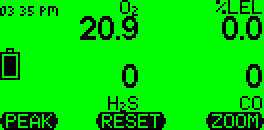 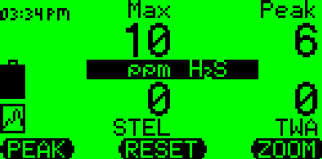 Borrando las Lecturas en Modo Pico.
La funcion pico muestra los valores significativos solamente entre el tiempo que fue activada dicha funcion hasta el tiempo en que fue desactivada.
Presionando el teclado"Peak"  otra vez elimina las lecturas en pantalla y el instrumento retorna a operación normal.
No se pueden borrar  ni resetear las lecturas picos, STEL, TWA de la memoria del instrumento.
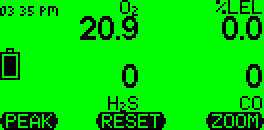 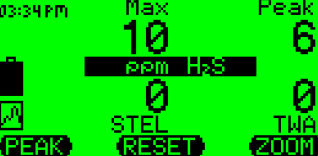 Viendo las lecturas Peak, STEL y TWA en toda la pantalla
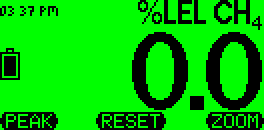 El instrumento puede mostrar los valores Peak, STEL y TWA  en toda la pantalla del equipo .
Presionar "Zoom" para agrandar los valores, luego presionar y mantener el teclado "Zoom" por aproximadamente 2 segundos hasta que el instrumento suene.
La pantalla no mostrara Max, STEL, TWA para sensores toxicos; muestra maximos valores de gases combustibles, y valores minimos de O2
Presionar "Zoom" para adelantar un sensor a otro con la finalidad de observar sus respectivos valores.
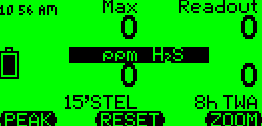 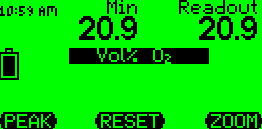 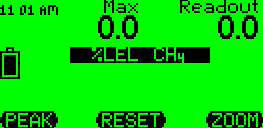 Paquete de Baterías G450 / G460
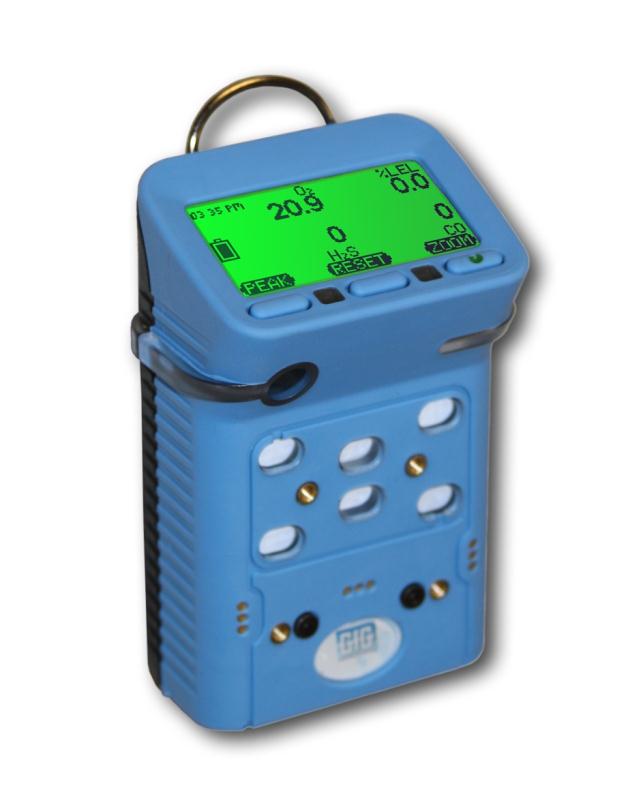 Las baterias recargables (NiMH)y las baterias alcalinas intercambiablesle duran hasta 25 horas.
Las baterias NiMH tienen un excelente ciclo de vida y un performance a baja temperatura.
La garantia de las baterias de NiMH  son de 2 años. 
El tiempo tipico de duracion de las baterias de NiMH despues de dos años de uso con un adecuado mantenimiento es de 16 horas
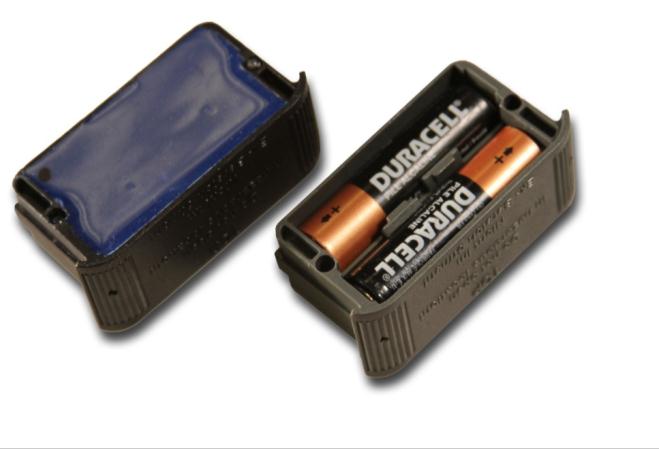 Cargador G450 / G460
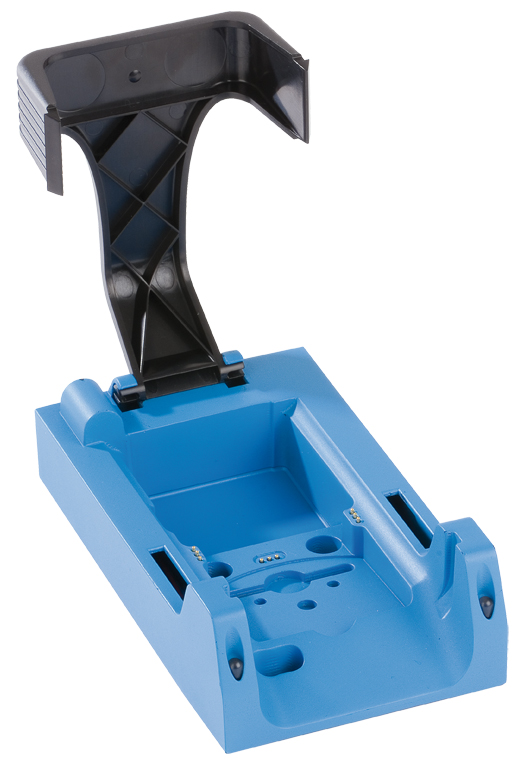 El cargador inteligente incluye el modo de carga de mantenimiento para evitar daños a la bateria debido a una sobrecarga.
Disponible en versiones de simple y doble 
Disponible para uso con vehiculo de 12 VDC de carga.
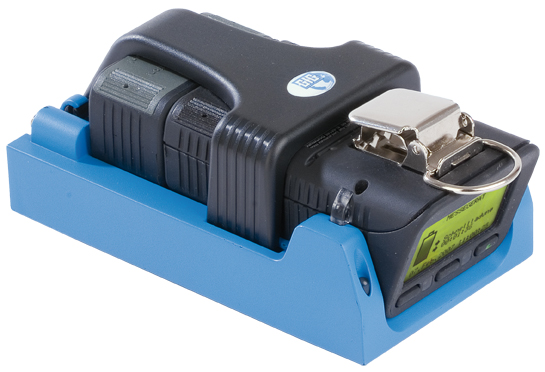 Opcional cargador para instrumentos con bomba G450 / G460
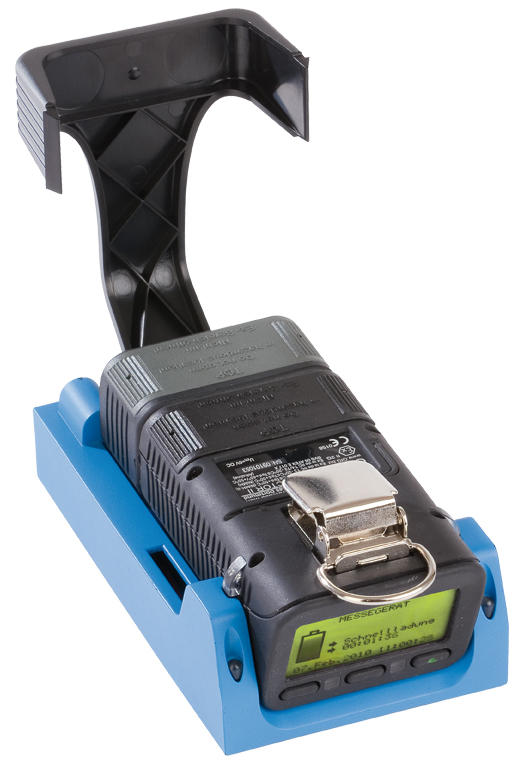 Este cargador carga simultaneamente la bomba y el instrumento a la vez. 
Disponible para el uso con 12 VDC en el sistema de carga de vehiculos.
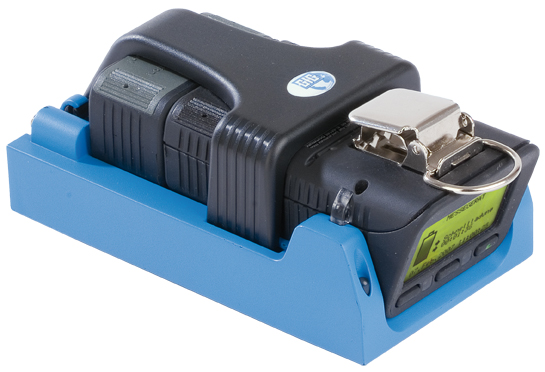 Ciclos de carga G450 / G460
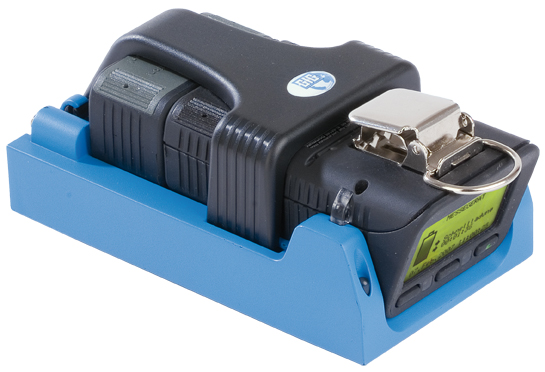 El cargador inteligente GfG tiene el ciclo de carga en el modo rapido, luego cuando el relay conmuta realiza una carga lenta cuando la bateria esta cargada al 90% de su total capacidad.  
Cuando la bateria esta completamente descargada requiere hasta 6 horas de carga.

Nota: Es posible, dejar el instrumento en el cargador despues de 1 o 2 horas de tener una carga del 100% del total de su capacidad.
Ciclo de Carga G450 / G460
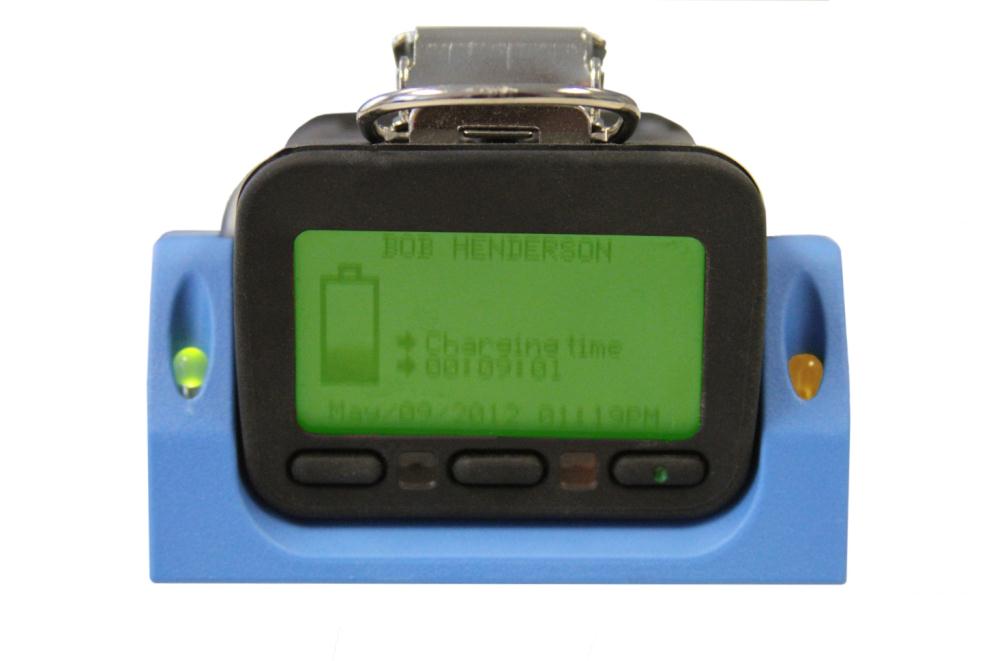 El led verde en el cargador indica que la fuente de alimentación esta energizada.
Un led de color ambar sin parpadear indica que se esta realizando una carga rapida. 
Un led de color ambar intermitente indica carga de mantenimiento.
El instrumento indica cuanto tiempo ha sido cargado la bateria.
El led ambar indica carga rapida, y el led ambar intermitente indica carga de mantenimiento.
Tipos de Baterías
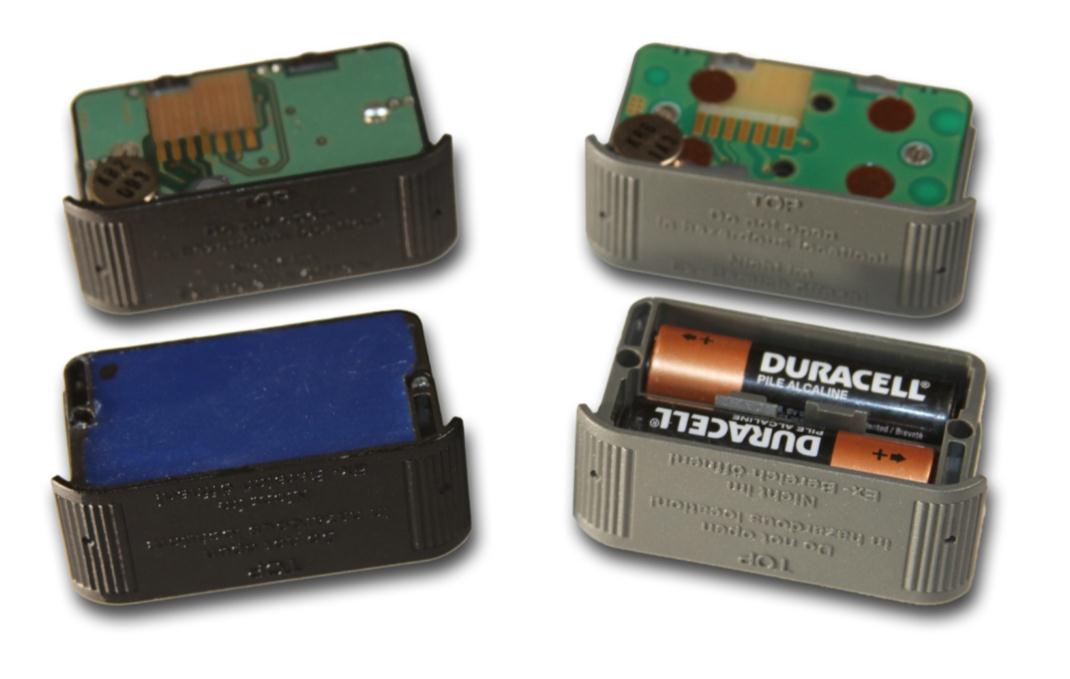 NiMH: Negro
Alcalina: Gris
Cambio de paquetes de baterías
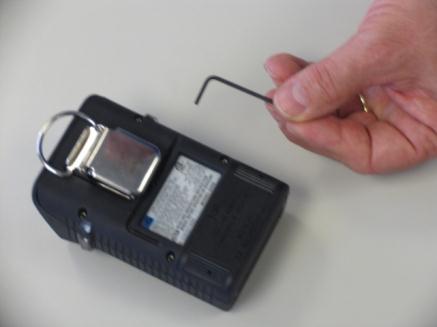 Use la herramienta de la llave hexagonal para aflojar y quitar los dos tornillos que sujetan la batería al frente de la caja del instrumento
Retire  muy suavemente la batería del instrumento
NOTE:  USE sus dedos para retirar la batería del instrumento 
NUNCA use  un desarmador  ni ninguna herramienta dura para retirar la batería
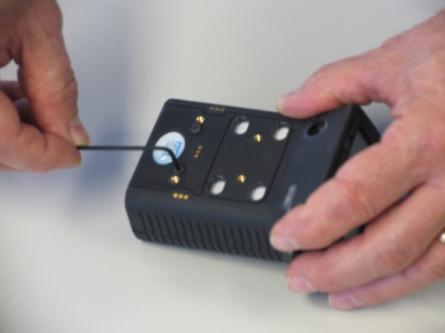 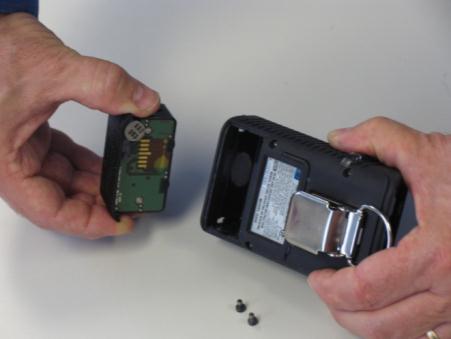 Cambio de baterías
Asegurese que el vibrador (el disco plano de la parte superior de la batería) esté en posición cuando el paquete de baterías es reinsertado en el instrumento
NO FUERCE AL INSERTAR LA BATERÍA DENTRO DEL HOUSING!
Reinstale y ajuste los tornillos
Cersiórese que los tornillos estén seguros pero sobre ajustados!
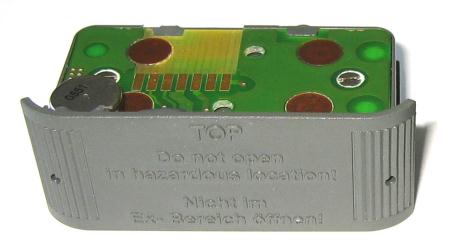 Vibrator
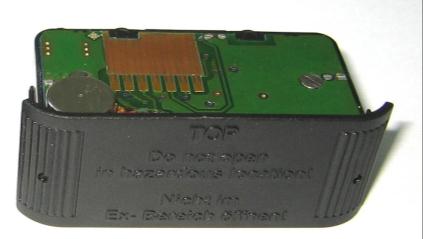 Caída de voltage debido a sobrecarga
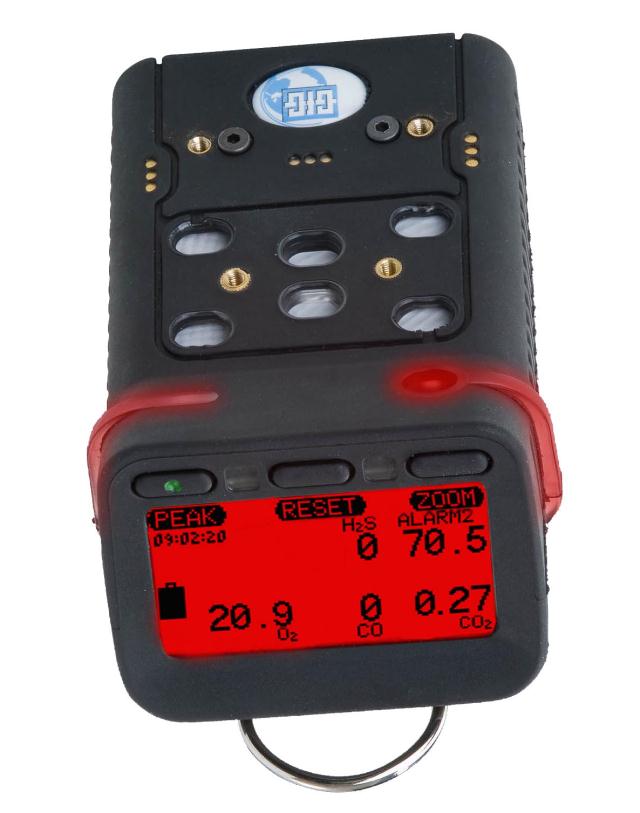 Las baterías NIMH no desarrollan “memorias”, sin embargo,  si no se ejercitan se vuelven “lentas”
A pesar que cantidad normal de energía se almacena la batería, la tensión de pico en Baterías “lentas" cae más rápidamente de lo habitual
El decremento del voltaje es causado por la formación de pequeños cristales de electrolitos en los platos, incrementando Resistencia pero en decrement del voltaje de algunas celdas individuales de la batería.
Al usuario le aparecerá que la batería no está sosteniendo su carga completa; al instrumento la rápida caida en voltage indica que la batría están a punto de quedarse sin energía. 
Poner la batería en un ciclo de descarga profunda  puede romper cristales, y mejorar o restaurar el tiempo de ejecución del instrumento
“Batería anti lentitud” Ciclo de descarga profunda
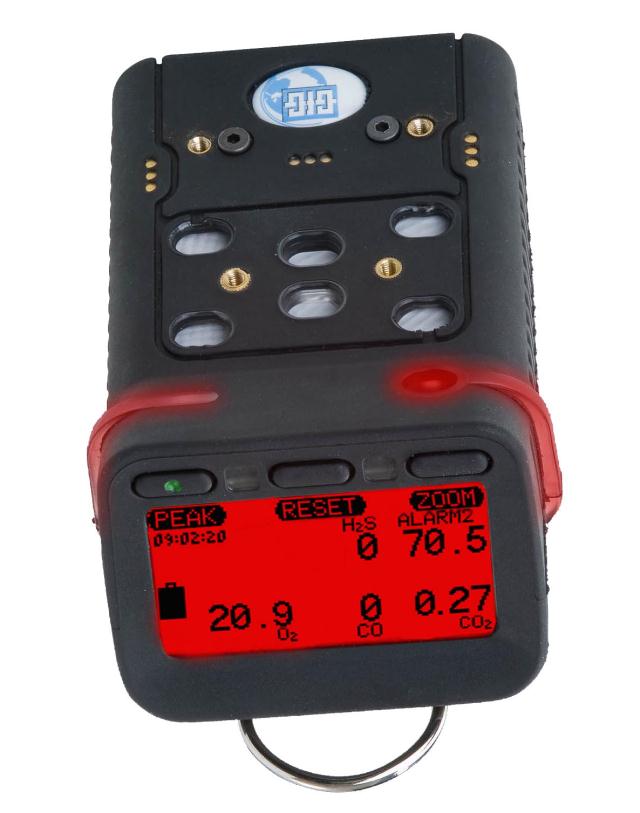 Instrumentos totalmente cargados que no funcionan durante el tiempo esperado deben ejercitarse por medio del ciclo de descarga profunda "de la batería anti lenta"

Nota:  Los instrumentos que se dejan en el cargador periodos prolongados entre uso pueden ser ejercitados al llevarlos a descarga profunda o en bases trimestrales
Compatibilidad del hardware plataforma del cargador
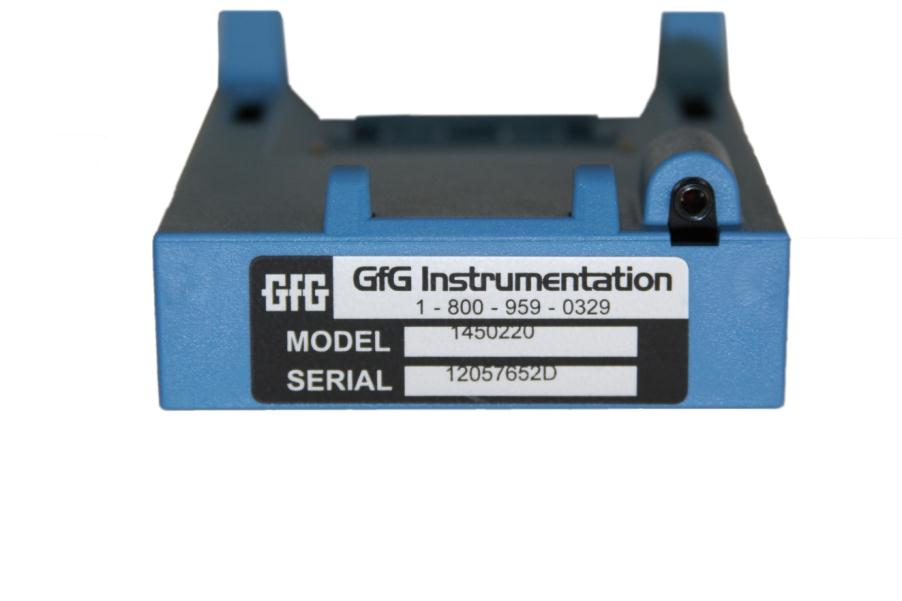 G450 y G460 en las versions 3.41 y posteriores han mejorado la “anti lentitud de baterías” así como otras características
GfG recomienda actualizar el código de bits para aprovechar las ventajas de este hardware mejorado
Para aprovechar al máximo las ventajas de la última opción de baterías anti lentas tambien es necesario tener la última version de la plataforma del cargador y el adptador de energia
Nota:  Plataformas de cargador y adaptadores de energía vendidos antes de Octobre, 2011 pueden ser actualizadas  a la última configuración en las instalaciones de GfG en Ann Arbor
El N/S de la plataforma que termina en “D” indica la última versión
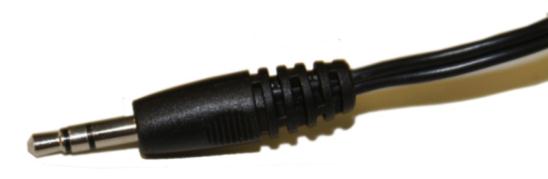 Power adapter must be equipped with “stereo” type jack with two black stripes
Pantalla del Menú Principal
Presione y sujete el botón “Reset” hasta que las siguientes opciones del “Main menu” aparezcan:
Location (Ingrese su localidad)
User (Ingrese el código ID del usuario)
Datalogger (para ajustar el interval datalog)
Alarm clock (para activar un alarma periódica según el reloj actual)
Service (para accesar al menu de servicios
AutoCal® (para calibraciones al aire o ajuste de calibración con gas patrón) 
Options (ajuste el contraste de display, alarma, confianza beep , o activar la opción batería“Anti lenta”)
Pump (para revisar el estado de la bomba del tracking de bomba)
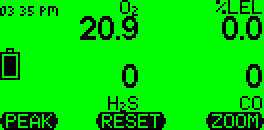 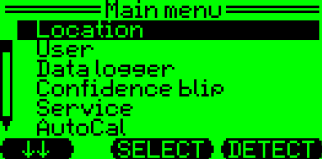 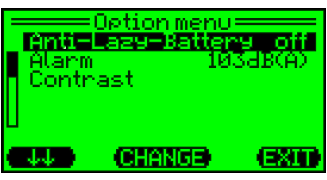 Ciclo de Descarga profunda por única vez para baterías NiMH
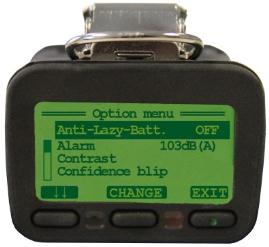 Desde “Option Menu” escoja “Anti-Lazy-Battery”
Presione “Change” para cambiar al ciclo de descarga profunda por única vez
La pantalla mostrará “1X” en vez de “Off” 
Presione “Exit” para regresar a la operación normal de G450  
NO APAGUE EL INSTRUMENTO!
Permita la descarga total de la batería, then luego recargue totalmente, ó
Cuando se llega al 10% de la batería coloque el equipo en el cargador 
No lo coloque en el cargador hasta que el ícono de la bacteria muestre que la energía ha llegado al 10%
El equipo completará la descarga profunda de la batería “no lenta”, luego cargar normalmente
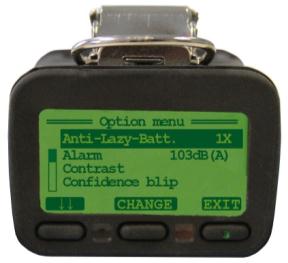 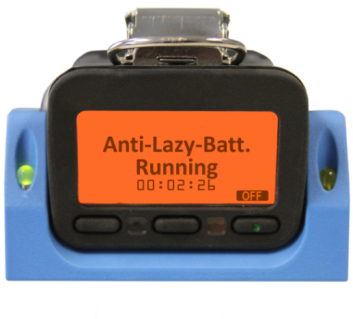 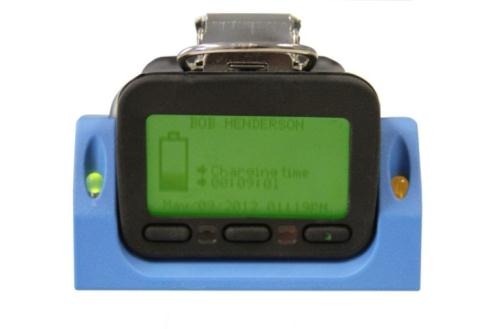 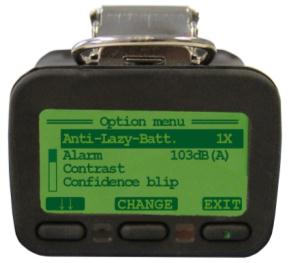 Ciclo de descarga profunda automática
Es posible programar el equipo de modo que el ciclo de la descarga profunda este´siempre activado en automático cada vez que el equipo sea colocado en el cargado cuando la batería esté por debajo del 10% de voltage
Desde “Options” escoja“Anti-Lazy-Battery” luego presione “Change” para activar el cilclo de descarga profunda unica vez (la pantalla mostrará “1X” )
Presione “Change” nuevamente y escoja“Days”
En cualquier momento que la batería sea colocada en el cargador cuando quede menos del 10% como saldo del voltage el ciclo de descarga profunda se activará automáticamente.
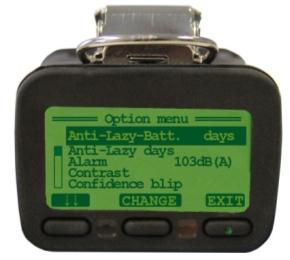 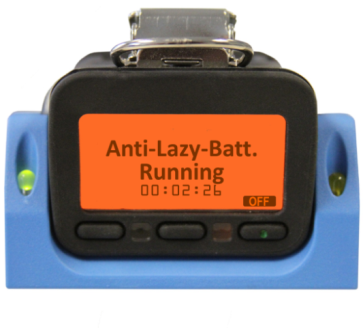 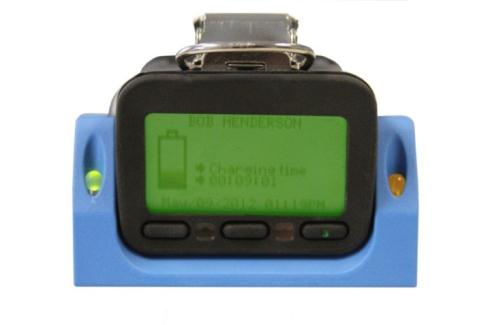 Ciclo de descarga profunda automática
Presione “Off” mientras el equipo está en el cargador para que termine el ciclo de descarga profunda inmediatamente, y regrese el equipo al proceso de carga normal
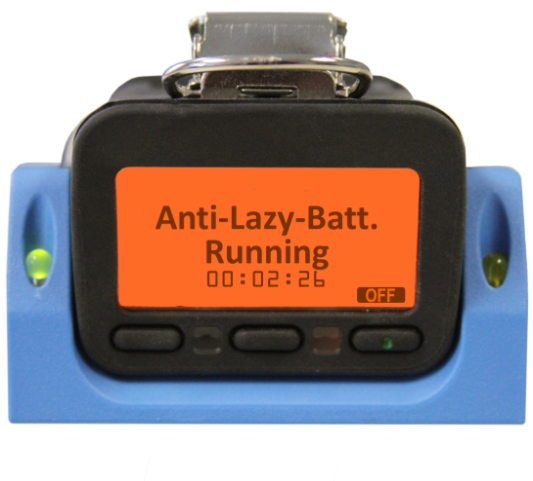 Presione“Off” para terminar la descarga profunda
Bump Test (Manual de procedimiento)
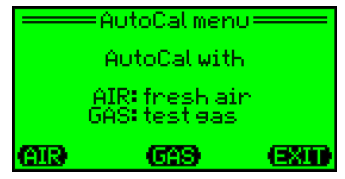 Asegúrese que el equipo esté en un lugar fresco, prendido y que permita precalentarse
Note las lecturas, y realice la calibración al aire si es necesario
Conecte el adaptador de calibración; el equipo mostrará "AutoCal menu"
Presione "Exit"  para mostrar la pantalla de lectura de gas normal
El gas fluye a los sensores; las alarmas deben activarse, y las lecturas deben estabilizarse a los valores esperados (si los sensores fallan para responder apropiadamente, el equipo debe calibrarse antes para cualquier uso futuro)  
Apague el gas, remueva el                  adaptador  y permita que las                  lecturas se estabilicen a los                    valores del aire libre.
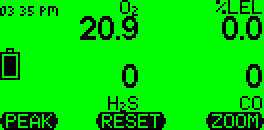 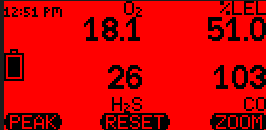 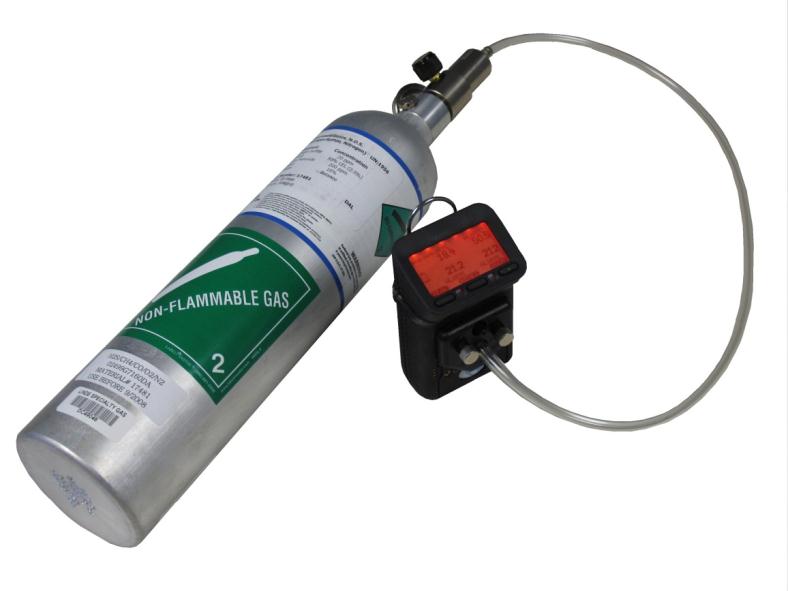 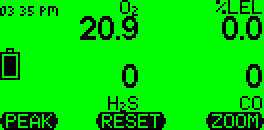 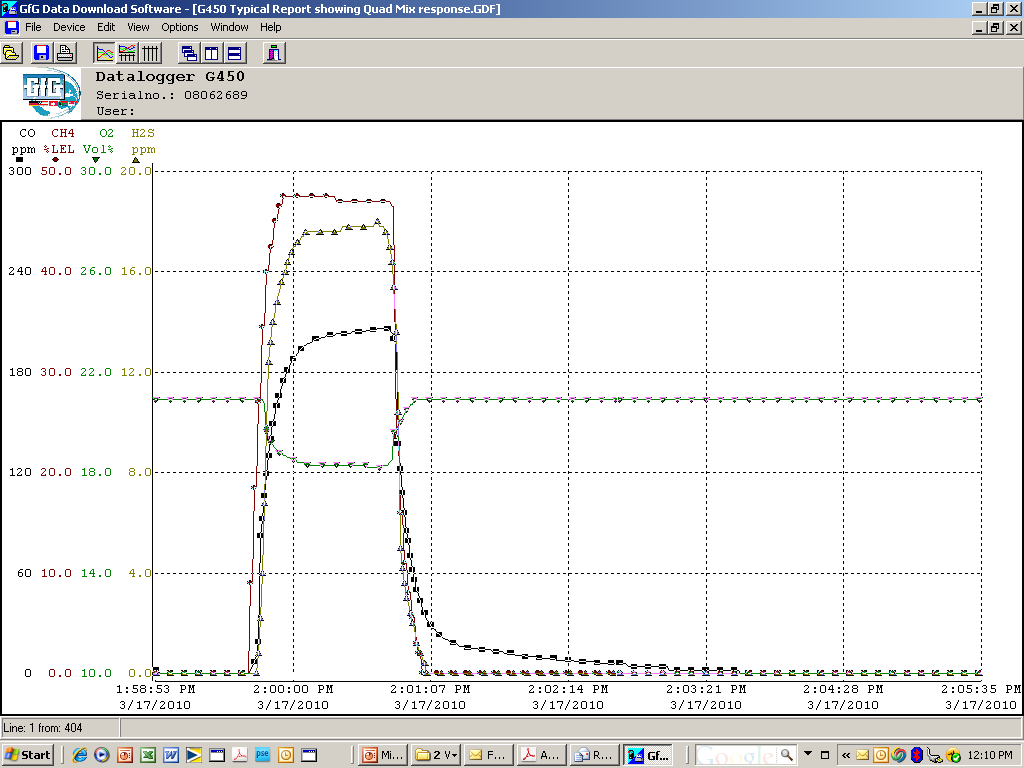 Bump Test
Respuesta de sensores a Quad Mix (graphs)
Lecturas registradas mientras equipo opera en modo normal de lectura de gas  
Respuesta simultánea a los cuatro gases, así como armonía entre las concentraciones de calibraciones de gas y las lecturas
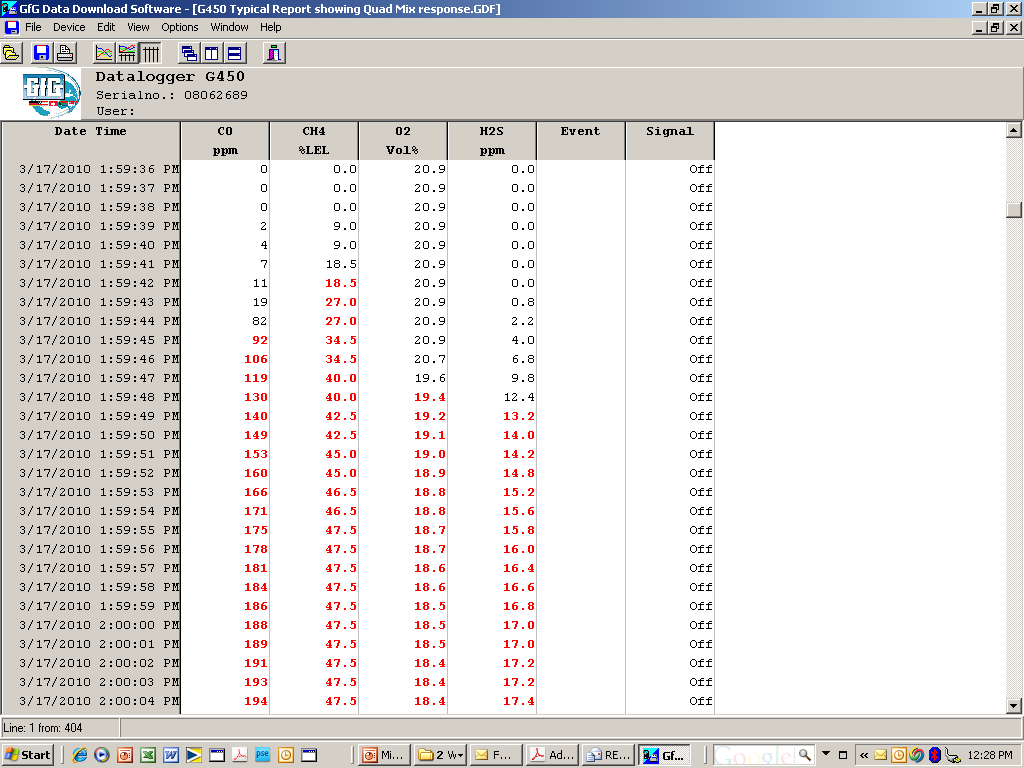 Bump Test
Respuesta de sensores a Quad Mix (table)
Lecturas registradas mientras equipo opera en modo normal de lectura de gas  
Cuando un sensor está en lecturas de alarma y registradas en rojo
Manual AutoCal
AutoCal permite al equipo ser sometido al “Fresh air” (Aire fresco) or “Calibration” (span) ajustada si es necesario
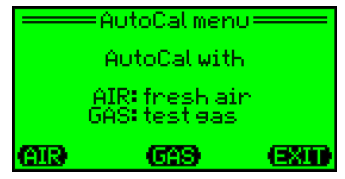 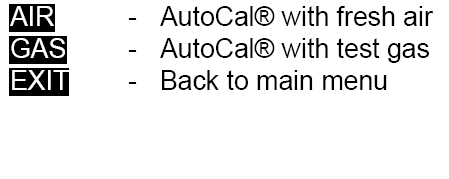 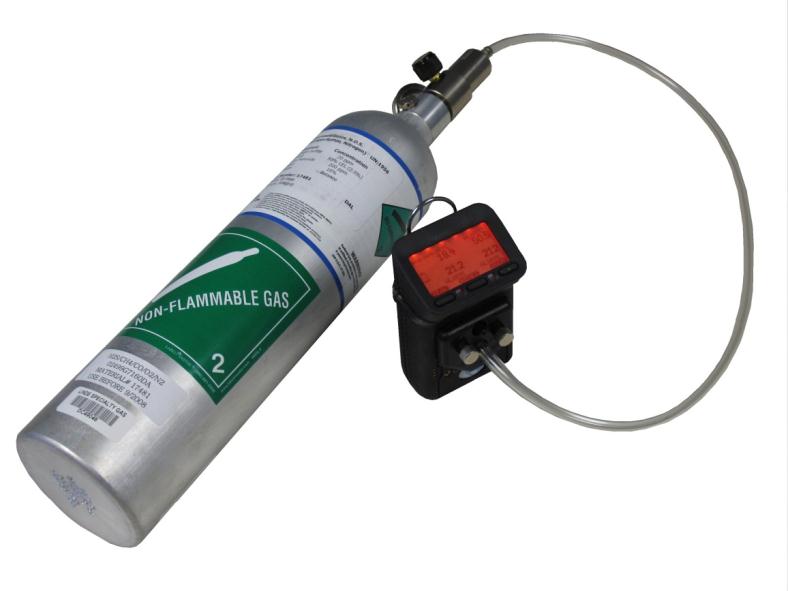 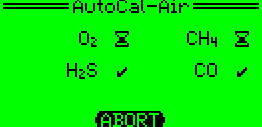 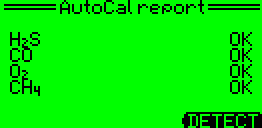 Conecte el Cal Cap para entrar al Fresh Air y Span “AutoCal”
Escoja ZERO o CAL y aplique el gas (si esta calibrando), Ej. Mezcla deH2S/CO
Regulación es automatica
Pantalla muestra cuando la regulación cal ha sido exitosamente completada
Inserte el cal cap a la unidad; el equipo entra automáticamente al menú
“AutoCal”
Puede entrar al modo “AutoCal” presionando “Reset” y “Zoom” simultáneamente
Escoja ZERO o CAL y aplique el gas (si esta calibrando), Ej. Mezcla deH2S/CO.
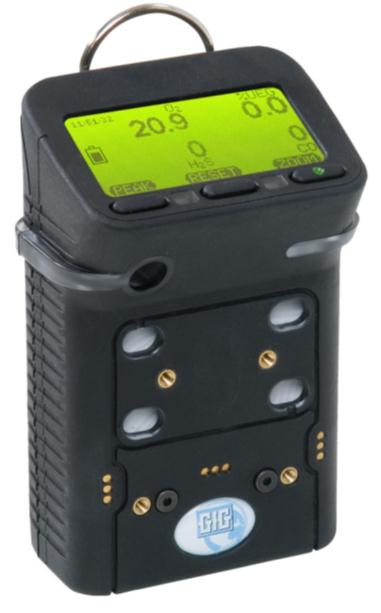 Regulación es automatica
Presione “Reset” y “Zoom” simultáneamente; el equipo entrará automáticamente al menu“AutoCal”
Pantalla muestra cuando la regulación Autocal ha sido exitosamente completada
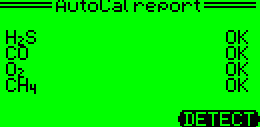 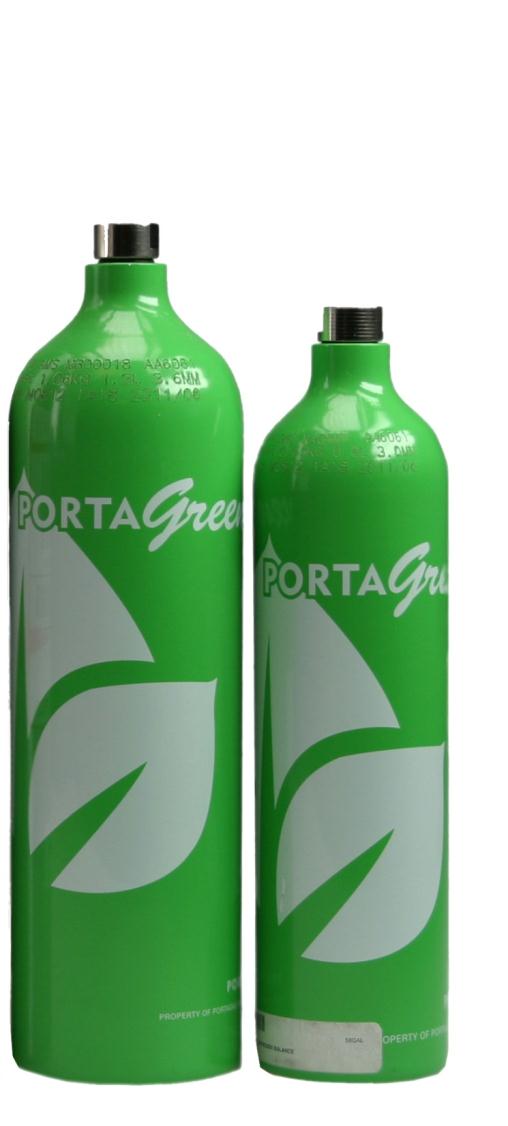 Concentraciones de gases de calibración
Mucho mejor usar las concentraciones de calibración de gas por defecto
Las concentraciones GfG por defecto usadas para calibrar el equipo son:
200 ppm CO
20 ppm H2S
50% LEL Metano (CH4)
Si usas diferentes concentraciones debes cambiar las configuraciones del instrumento!
Qué se debe hacer si falla la regulación AutoCal?
AutoCal regula todos los sensores que puedan ser regulados en la calibración de gas mientras son usados. 
La pantalla mostrará un “Error” para cualqueir sensor que no ha sido correctamente ajustado
Las razones más comunes por las que falla un ajuste AutoCal son:
Olvidar conectar el adaptador de calibración
Olvidar prender el flujo de gas
Cilindro de calibración de gas vacíos 
Cilindro errado/ equivocada concentración(s) en calibración de gas
Gas vencido y no puede ser usado
Antes de darse por vencido, comprobar el gas y los accesorios y vuelva a intentarlo
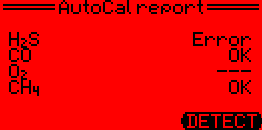 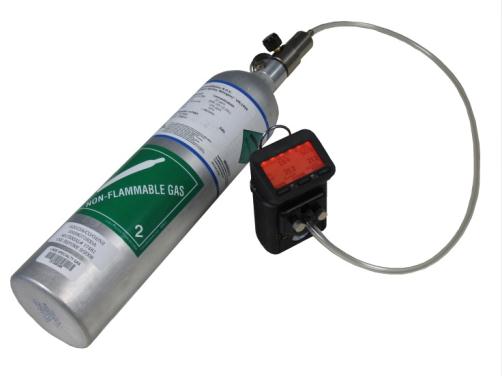 ¿Qué hacer si despues de chequear el gas y las conecciones aún falla la regulacion AutoCal?
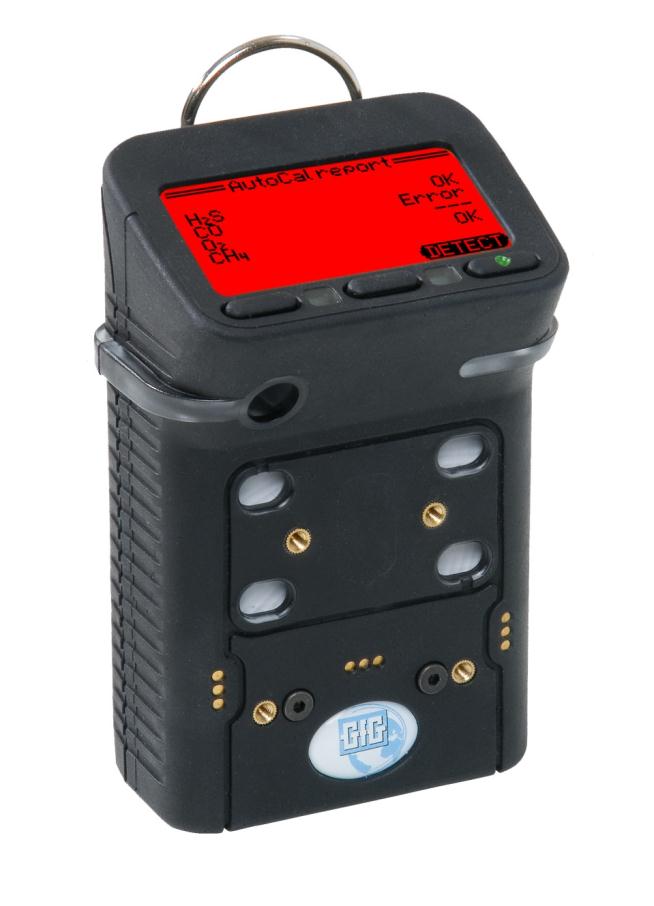 A fin de evitar que accidentalmente se use gas de calibración equivocado, o  poniendo a Cero el equipo en la presencia de contaminantes; 
AutoCal tiene un máximo de cambios permitidos en ajustes entre una calibración cero al aire libre, o una calibración span y la siguiente
Si el cambio entre las configuraciones cero o span excede este máximo, el equipo no se ajustará apropiadamente. 
En este caso necesitarás realizar una calibración individual de sensor en el sensor o sensors que han fallado en la calibración apropiada.
Procedimiento para la calibración individual de un sensor (part 1)
Use este procedimiento cuando quiera que necesites calibrar un sensor de una sola vez
Presione y sostenga el botón “Reset” para mostrar el “Main Menu” y luego escoger “Service” 
En“Security Code” use “1100” como password 
Escoja “Sensors”  luego seleccione el sensor que desee calibrar
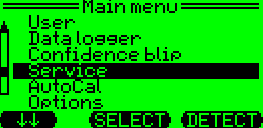 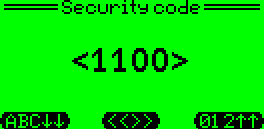 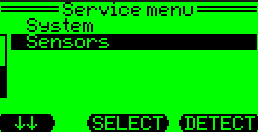 Asegúrese de usar “1100” como password.  

“1100” es un password especial que permite una ventana de ajuste de calibración en su máxima amplitud
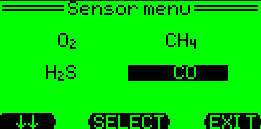 Procedimiento para la calibración individual de un sensor (part 2)
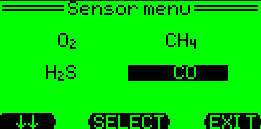 Una pantalla mostrará el menu de opciones para que seleccione el sensor. 
Si el sensor ser regulada al aire fresco entonces escoja “Zero”
Si el sensor no necesita ser calibrado al aire fresco escoja “Calibrate”
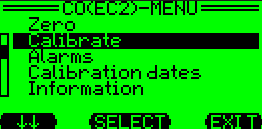 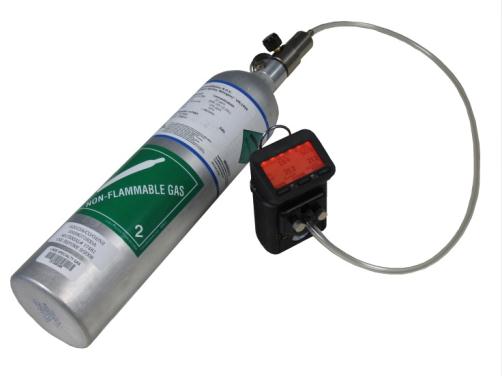 Procedimiento para la calibración individual de un sensor(part 3)
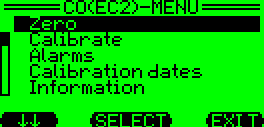 Para realizar una calibración Cero aire libre: 
Asegúrese que el sensor esté expuesto al aire libre, contaminante fresco 
Asegúrese de remover el adaptador de calibración en caso estés usando el aire circundante para ajustar el sensor
La pantalla “Zero” mostrará la lectura actual
Presione “Start”  para empezar el ajuste de aire fresco
Se indicará  “OK” apenas el procedimiento es completado, después de lo cual la pantalla retornará a la pantalla “Zero”
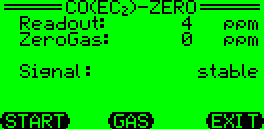 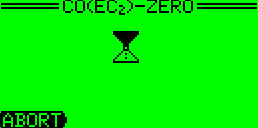 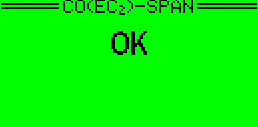 DEBES guarder los resultados del aire fresco o ajustes de calibración de lo contrario no serán grabados en la memoria del equipo.
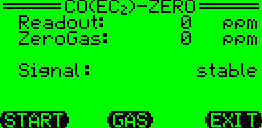 Guardando el sensor individual “Zero” y los resultados de “Calibration” (part 4)
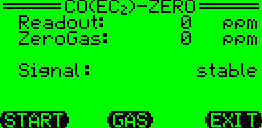 Es imprescindible guardar los resultados, de lo contrario, luego de unos minutos el equipo retornará a su estado normal de operación sin que los resultados estén grabados. 
Presione“Exit” para salvar los resultados y retornar a la normal operación
Cada vez que presiones“Exit” se subirá un nivel en el programa del equipo.  
La pantalla final te preguntará si deseas salvar los nuevos cambios: “Save new adjustment?”
Presione “Yes” para actualizar la memoria del equipo
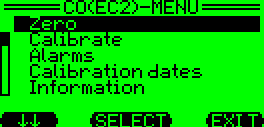 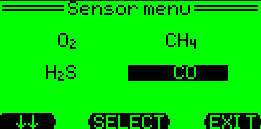 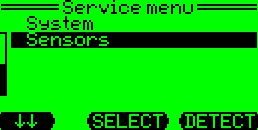 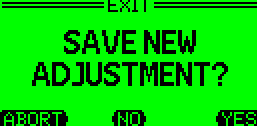 Procedimiento para la calibración individual de un sensor (part 5)
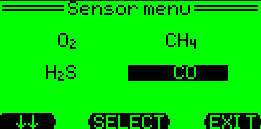 Para realizer una calibración span :
Escoja el sensor a ser calibrado 
Escoja “Calibrate” en el menu
Asegúrese que el adaptador, el gas de calibración y el regulador están conectados al equipo.
La pantalla de la calibración “Span” mostrará la concentración del “CalGas” que el equipo usará para regular el sensor 
Verifique que la concentración de gas en el cilindro armonice con el valor “CalGas”  
Si lo necesita, puede ajustar el valor “CalGas” seleccionando “Gas” al usar las direccionales (↑↑ or ↓↓) para cambiar la concentración  
Presione “Exit” luego de finalizar el ajuste de concentración “CalGas”
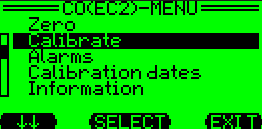 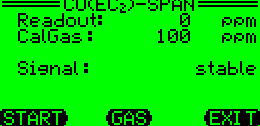 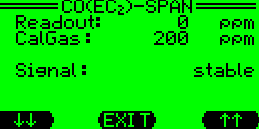 Procedimiento para la calibración individual de un sensor(part 6)
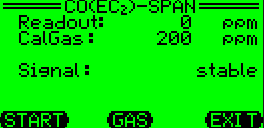 Para realizer una calibración span :
El “Readout” muestra la actual lectura del sensor
Abra la válvula del regulador para empezar el fluido de gas al sensor
El número “Readout” se incrementará a medida que el sensor responda al gas 
Presione “Start” para empezar el ajuste de calibración
La pantalla de calibración “Span” mostrará un reloj de arena mientras está siendo regulado, luego, un mensaje “OK” apenas se haya completado.
Presione“Exit” para retornar el equipo a la operación normal. 
Recuerde GUARDAR el nuevo ajuste de lo contrario los resultados no serán actualizados en la memoria del equipo.
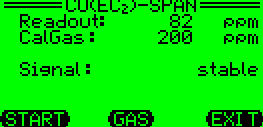 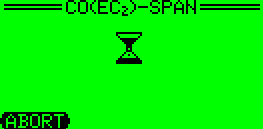 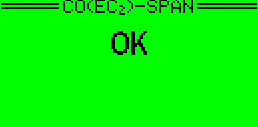 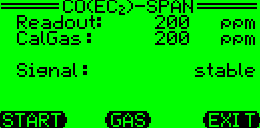 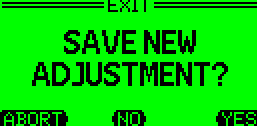 DS-400 Docking Station para tests diarios y/ o calibraciones periódicas
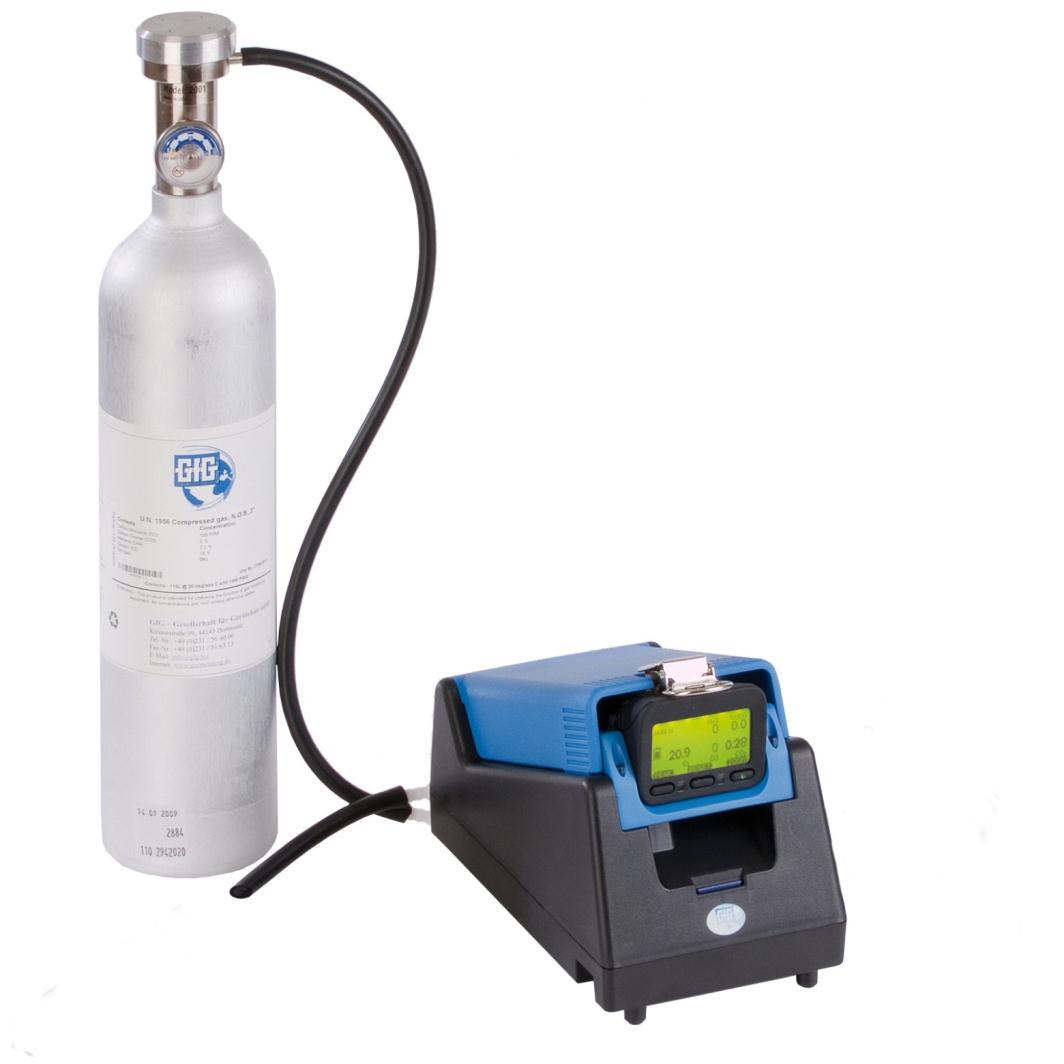 Operación independiente:
No se requiere computador!	
Se controla el Docking station con los botones de control del equipo:
Presione "Test" para la prueba
Presione "Cal" para Auto Cal
Presione"Cancel" para cargar solamente
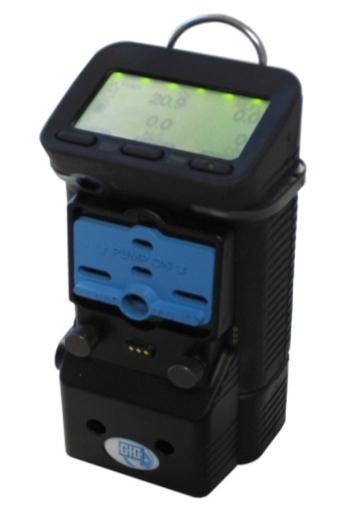 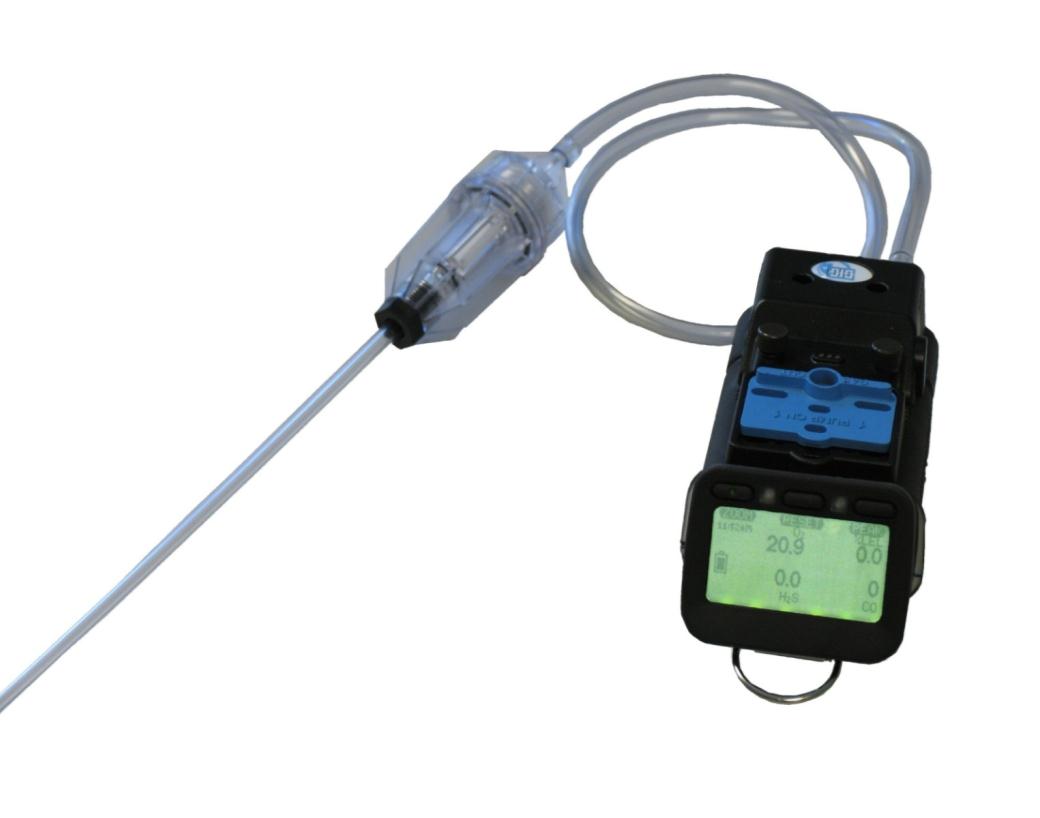 Puesta en marcha de la bomba
Asegúrese que la bomba esté apropiadamente ajustada al equipo
Adjunte el tubo y la muestra de ensayo  
Prenda el equipo
Luego que el equipo ha completado el autocomprobación y la secuencia de calentamiento, use el interruptor para prender la bomba
El Equipo indicará el             estado  de la batería de la                bomba 
Bloquee la entrada para verificar que la alarma de bajo flujo se active apropiadamente
Usando la muestra de bomba mecanizada
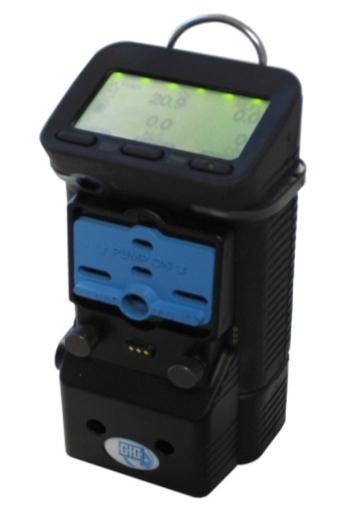 Reglas para las muestras
Máxima distancia de muestra recomendada es de 100 metros con 
3 segundos por metro por tubo 
2 minutos como tiempo de muestra (respuesta de sensor)
Espacio de muestra confinado: 
Superior, al medio, inferior (como mínimo, muestra a cada                                   4 pies como intervalo )
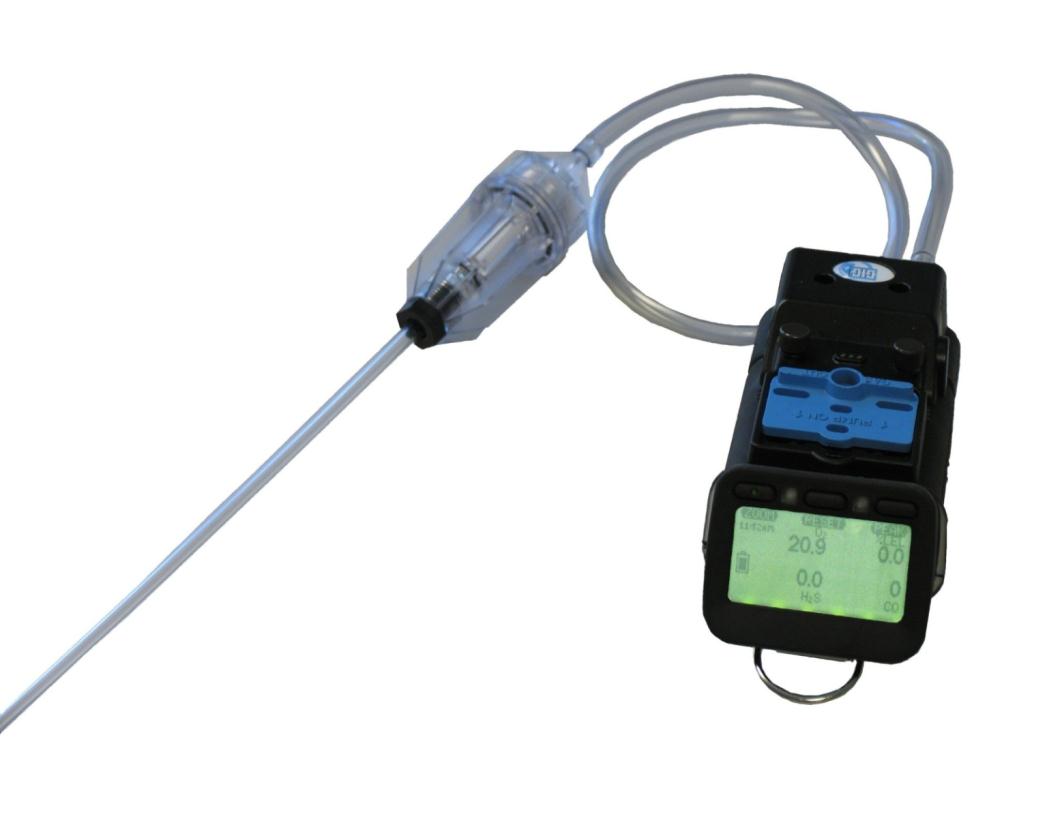 Realizando un test de gas
Realice una apropiada puesta en marcha del instrument  
Asegúrese que al equipo ha tenido un bump-test apropiado antes del uso
Realice un apropiada puesta en marcha de la bomba (si amplica)
Make sure sample probe assembly is used whenever using the motorized sampling pump
Asegúrese que el juego de piezas de la muestra de prueba está equipada con barrera hidrofóbica y filtros de partículas - Sustituir si está decolorada o sucio, o si se está bloqueando el flujo 
Pruebe todas las áreas requeridas
Llene la hoja de test del gas
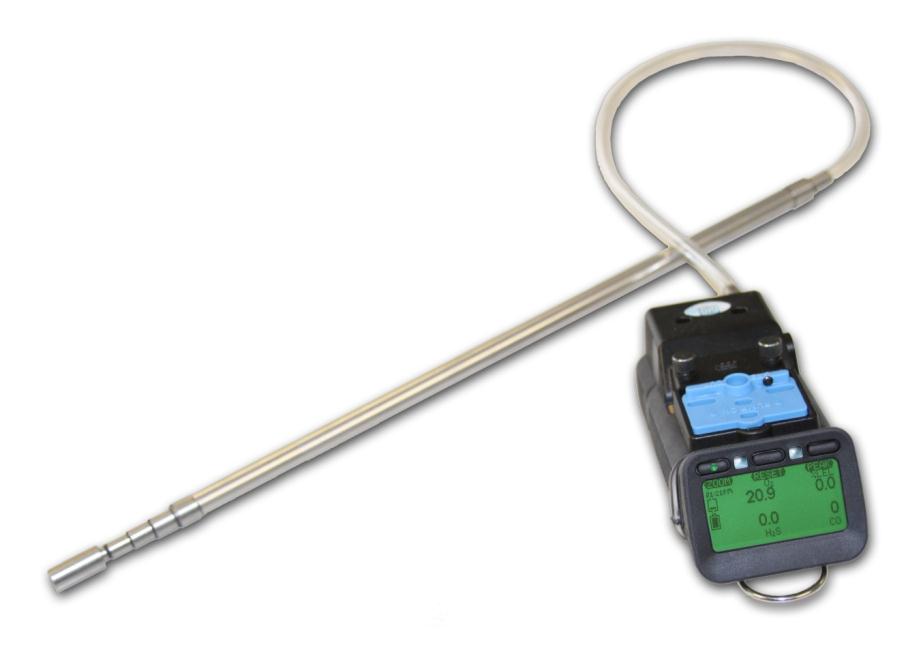 Tiempo requerido para una apropiada prueba
Esperar hasta que la lectura del sensor se haya estabilizado completamente!
Recuerde que puede necesitar hasta dos minutos – o más – para que los sensores terminen de estabilizarse
Si se usa un tubo o una varilla, tiene que agregar un adicional de 1 segundo por pie de tubería para que el gas llegue a los sensores
De modo que, si estuviera probando un barco que tenía 10 metros de profundidad y con 10 pies de tubería, ¿cuánto tiempo se tarda en tomar y examinar muestras de la atmósfera en el fondo del barco?
2 minutos + (1 seg. x 10 feet) = 2.17 minutos
Tiempo requerido para cada test.
El tiempo que se toma la bomba de jalar la muestra a través de unos  3.5 metros de largo de tubería
El tiempo que toma a los sensors terminar de estabilizarse luego que el gas termina de alcanzar a los sensores.
Preguntas?
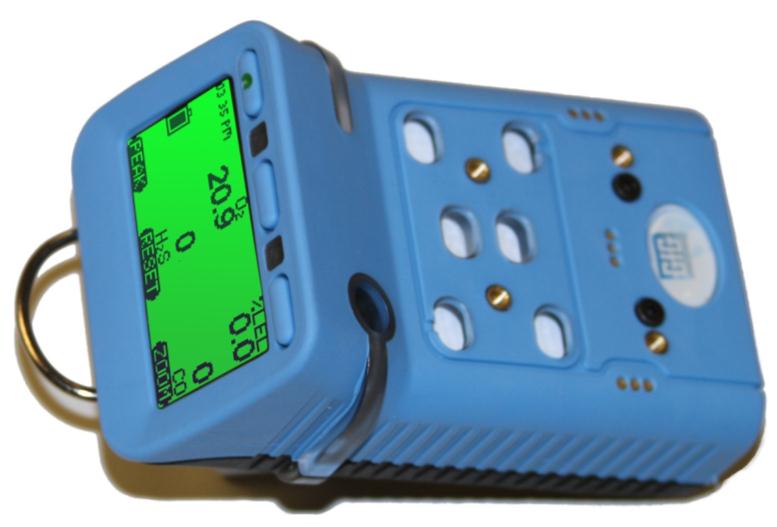